Wiki-Handbook of best practices and standards for 3D imaging Natural History specimens.
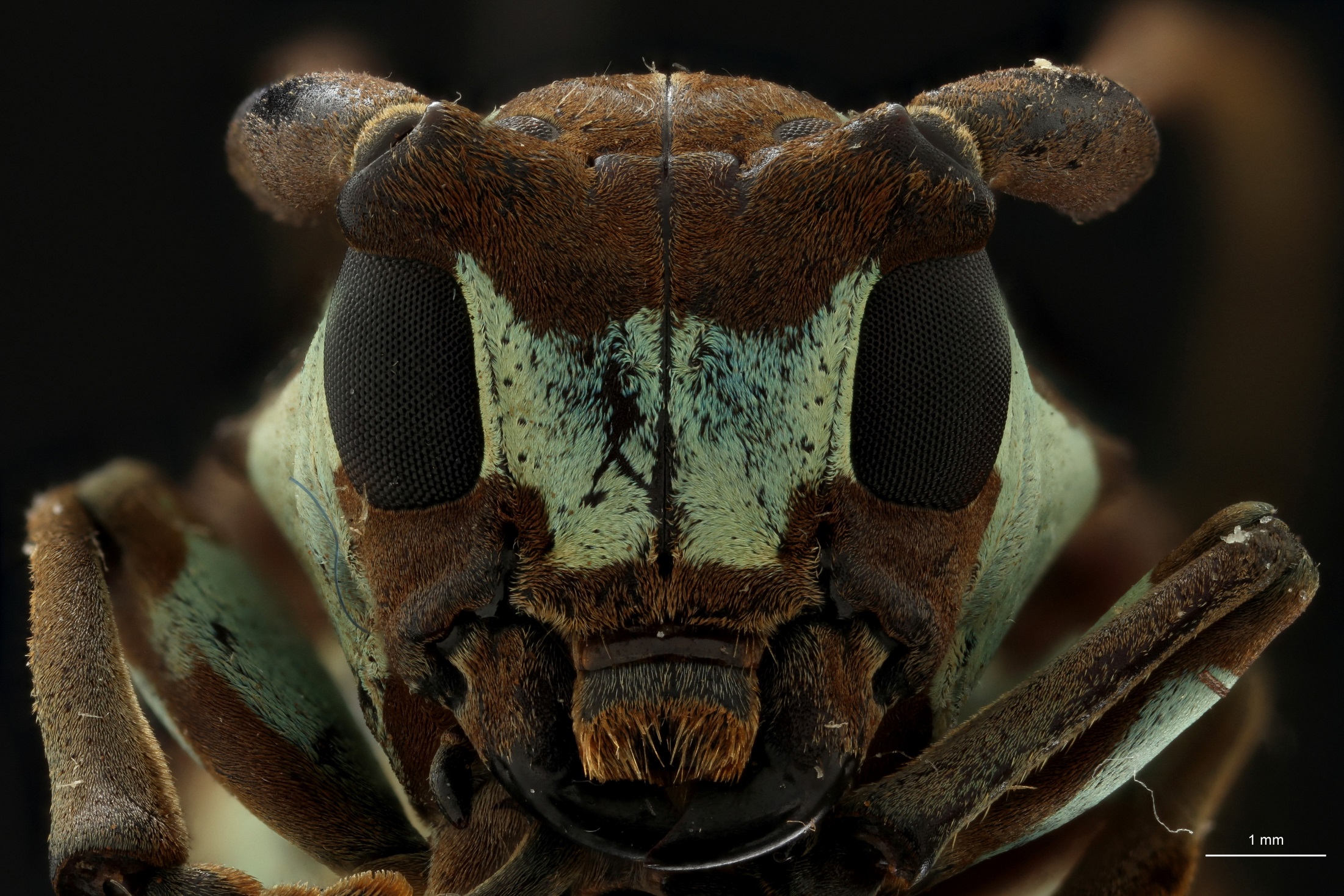 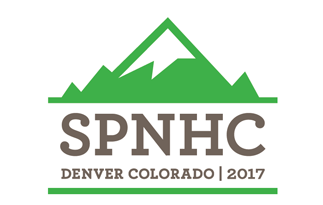 Overview
How?
Research and Techniques
Partnerships
Framework
What?
Wiki platform
Printed Handbooks of Best Practice
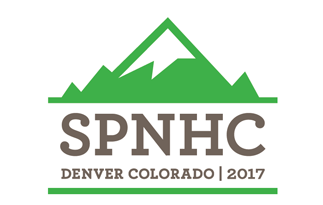 How?
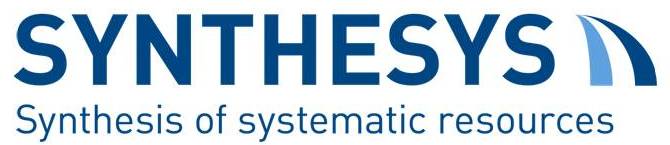 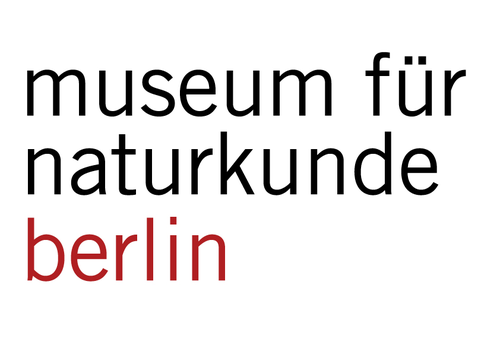 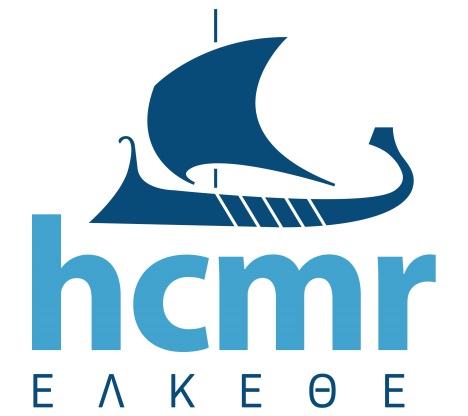 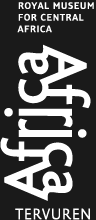 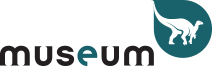 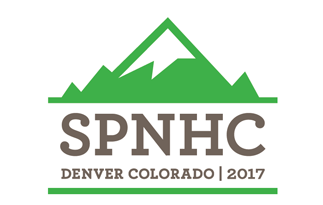 How?
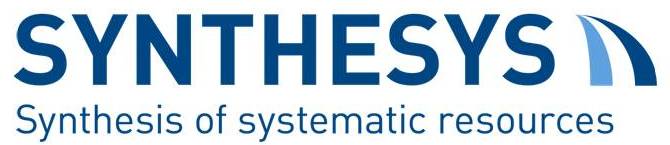 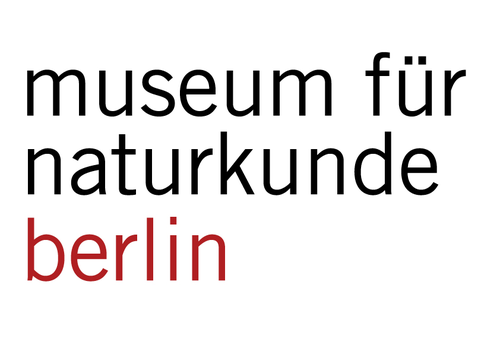 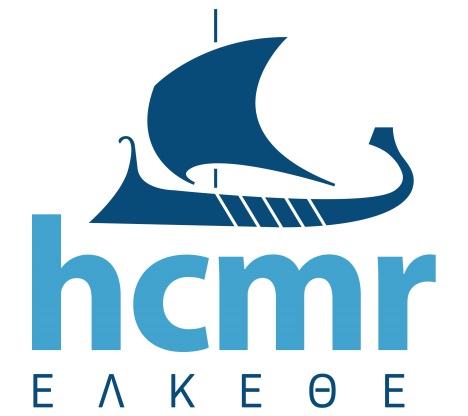 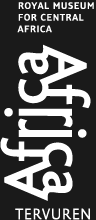 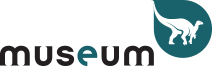 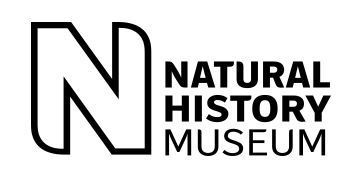 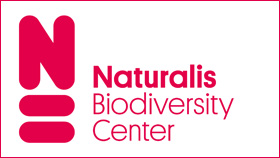 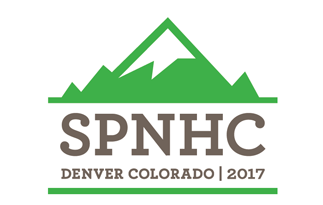 Which techniques are considered?
2D (basis for 3D)
3D
Surface only
Volumes (Surface + Interior)
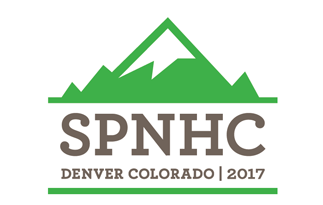 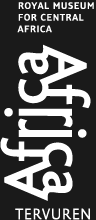 2D: Gigapan - Focus Stacking Microscope
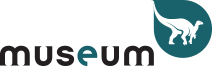 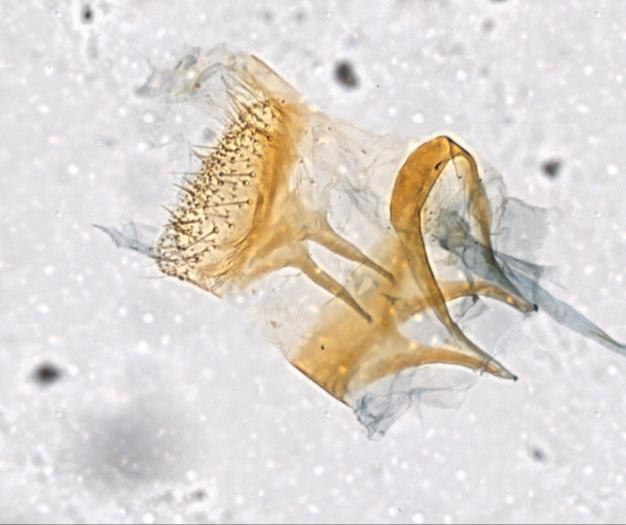 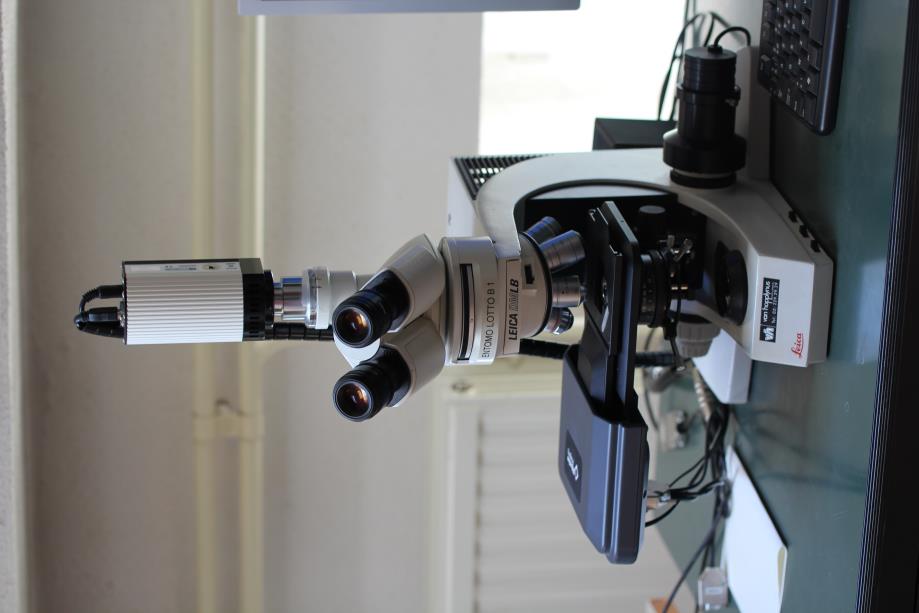 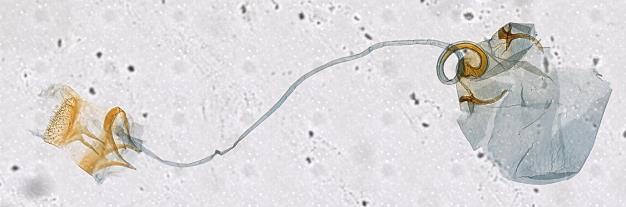 Caloptitia galacotra (Pt) RBINS 2017
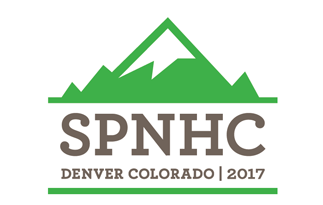 Microscope Focus Stacking 2D+
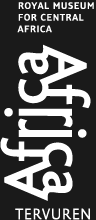 2D+ (Focus Stacking)
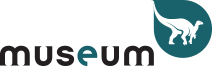 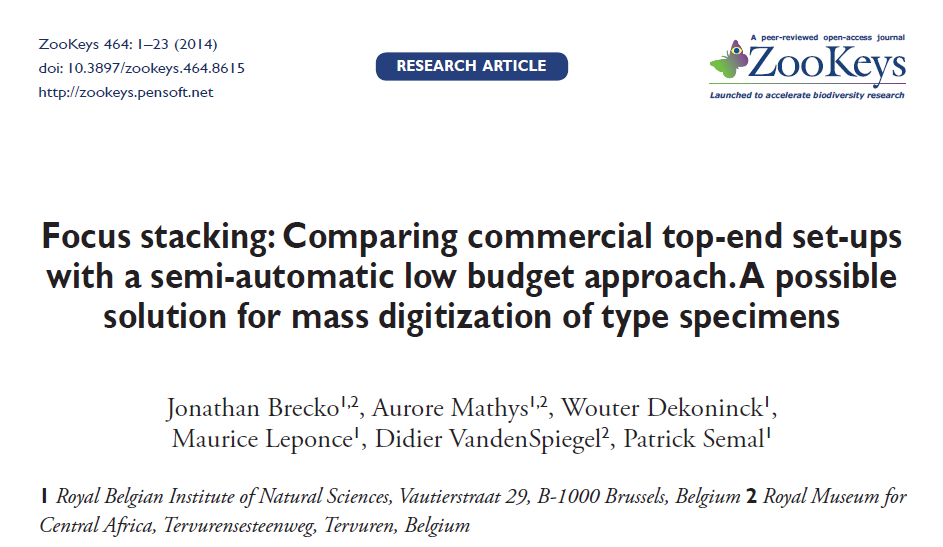 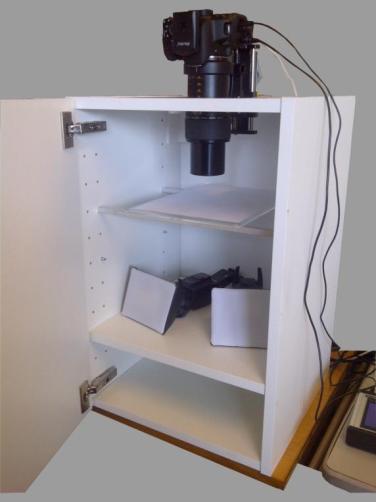 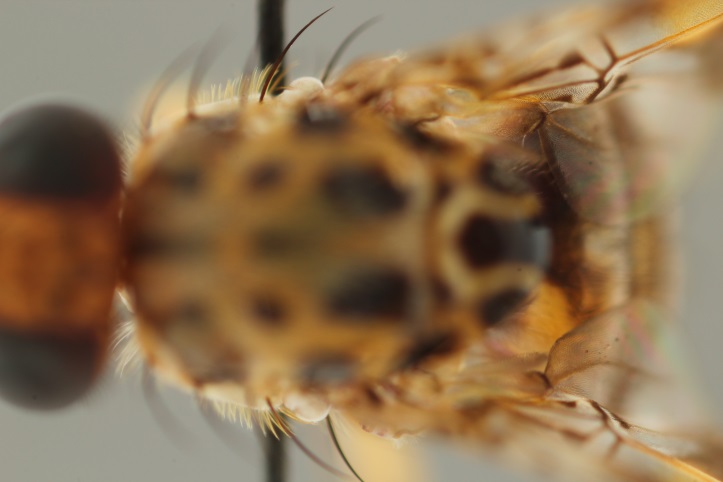 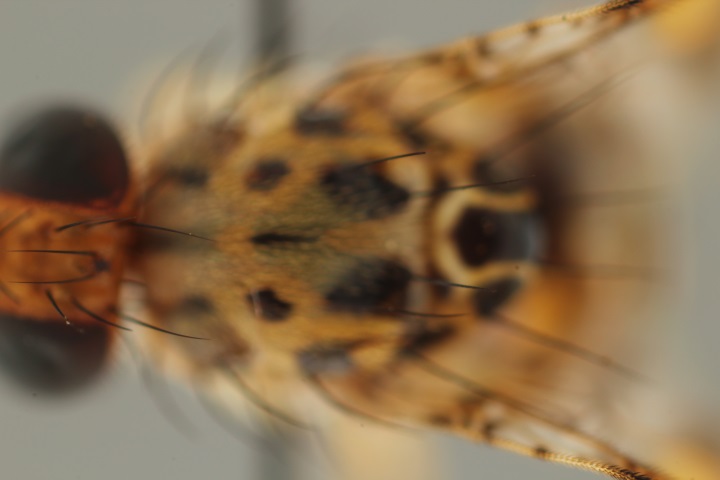 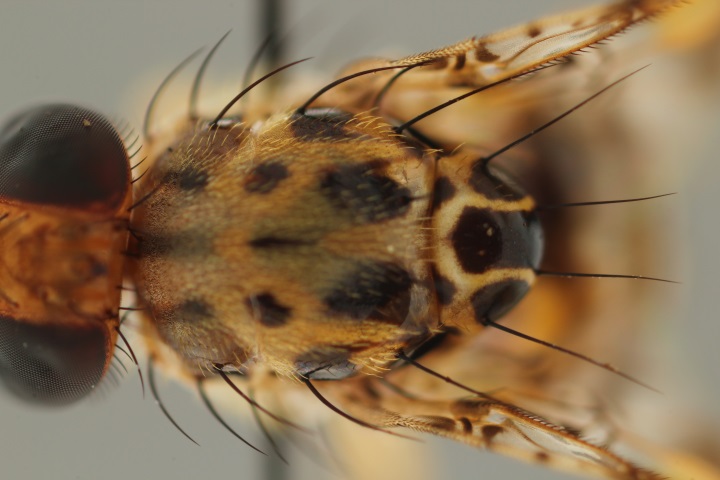 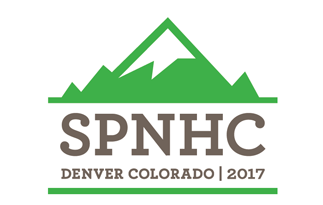 Focus Stacking 2D+
http://zookeys.pensoft.net/articles.php?id=4346
2D+ (Focus Stacking)
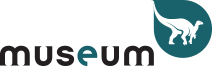 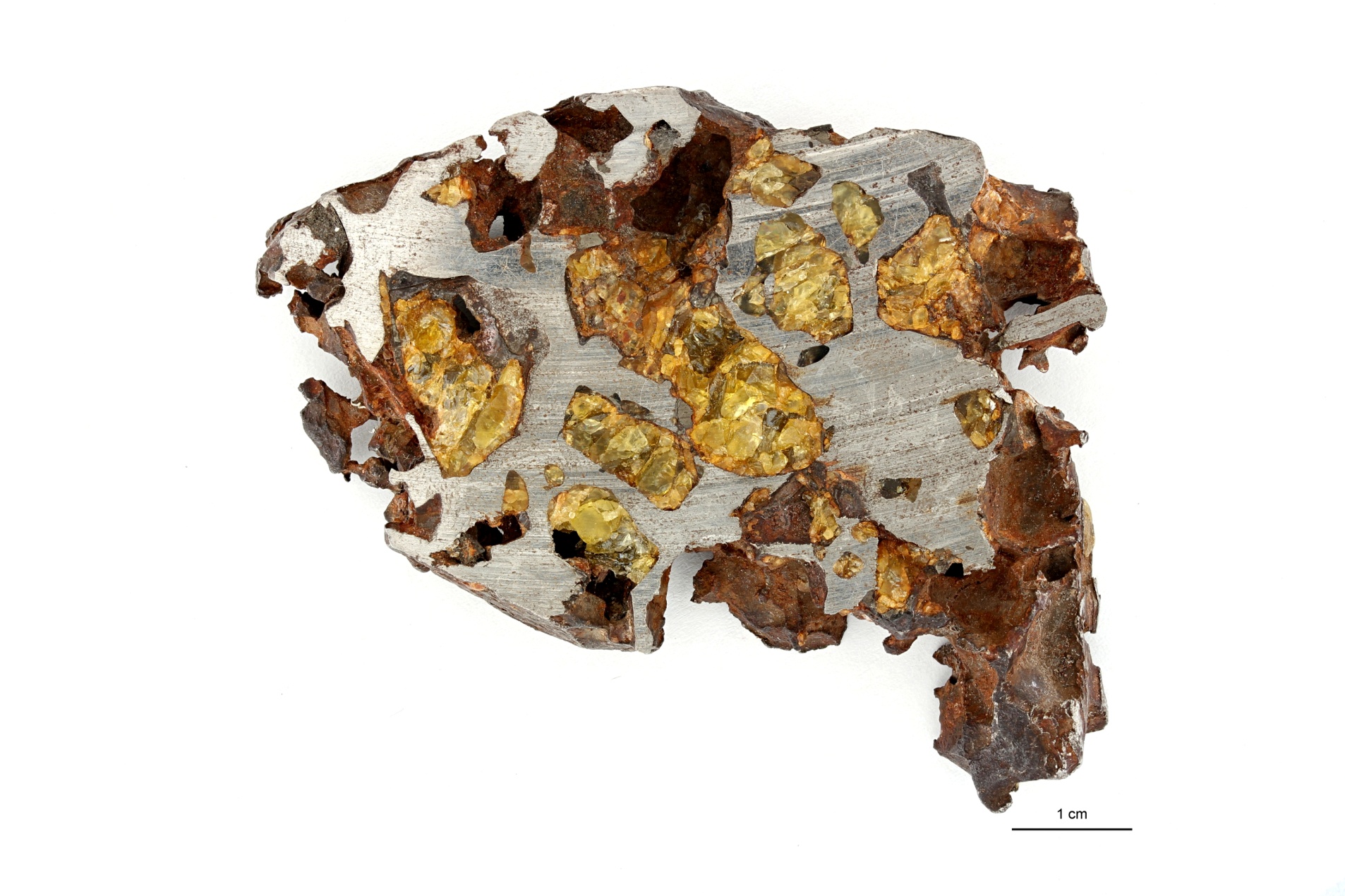 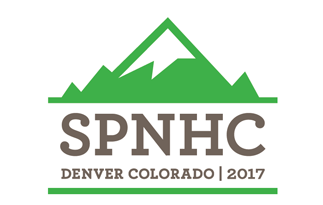 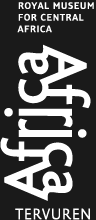 2D+ (Focus Stacking)
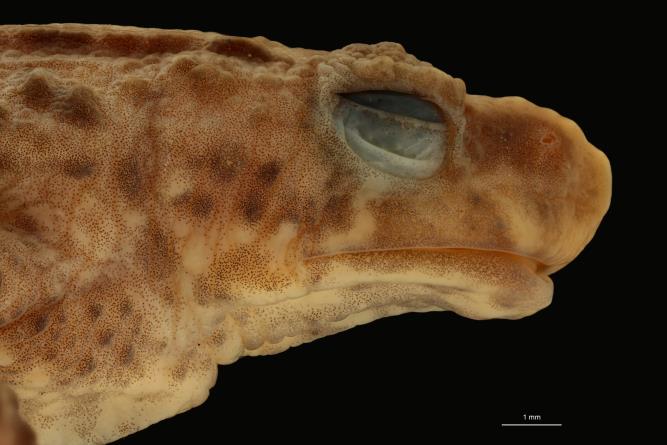 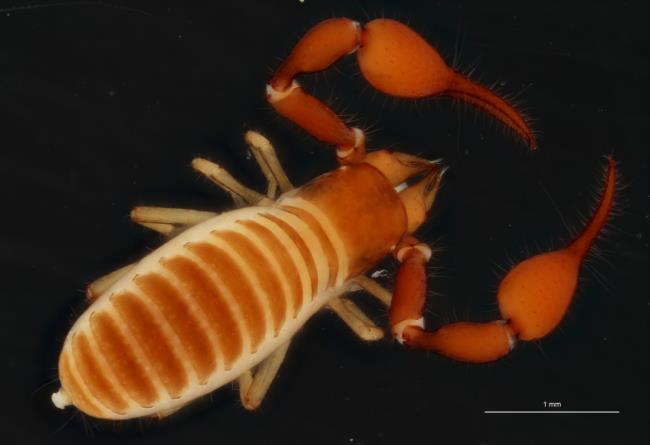 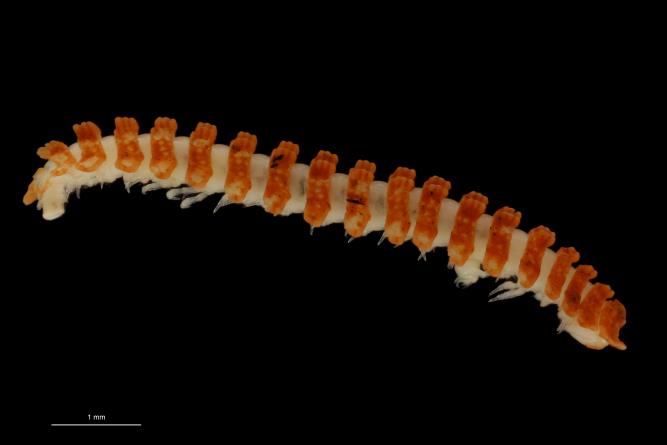 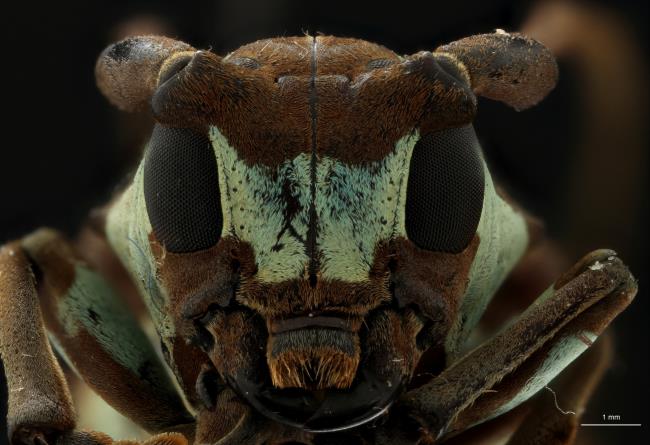 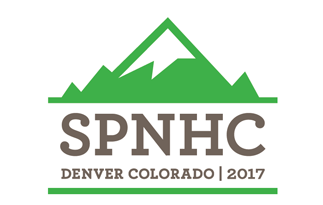 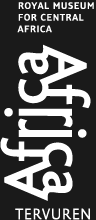 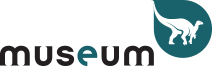 3D Scanning: Photogrammetry
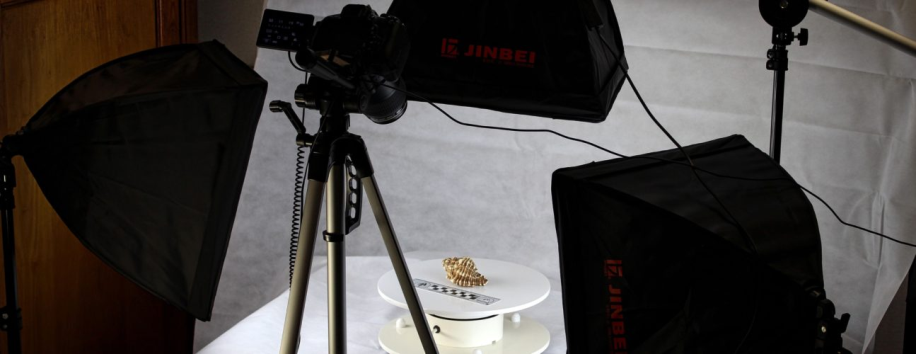 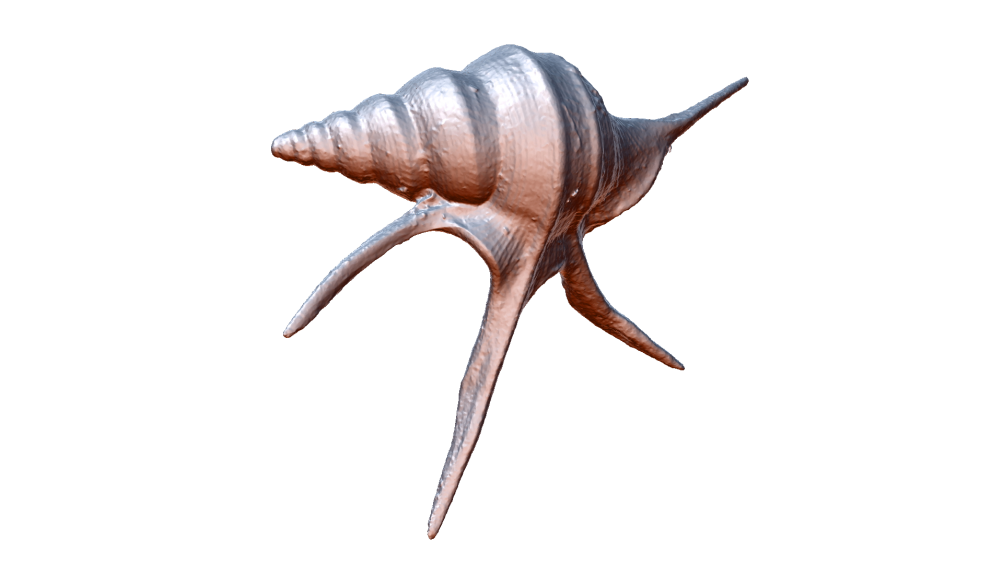 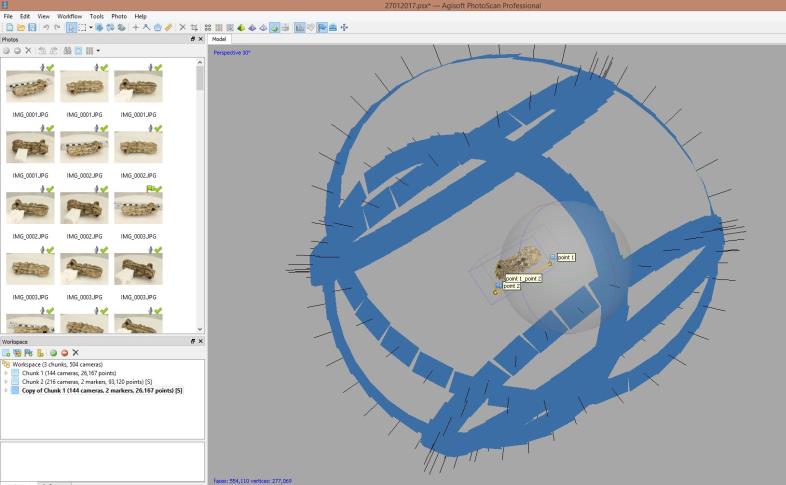 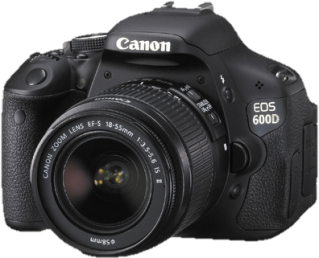 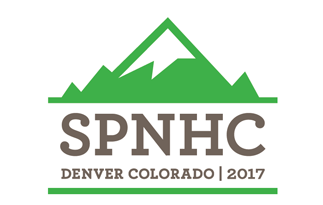 Photogrammetry
Agisoft Photoscan
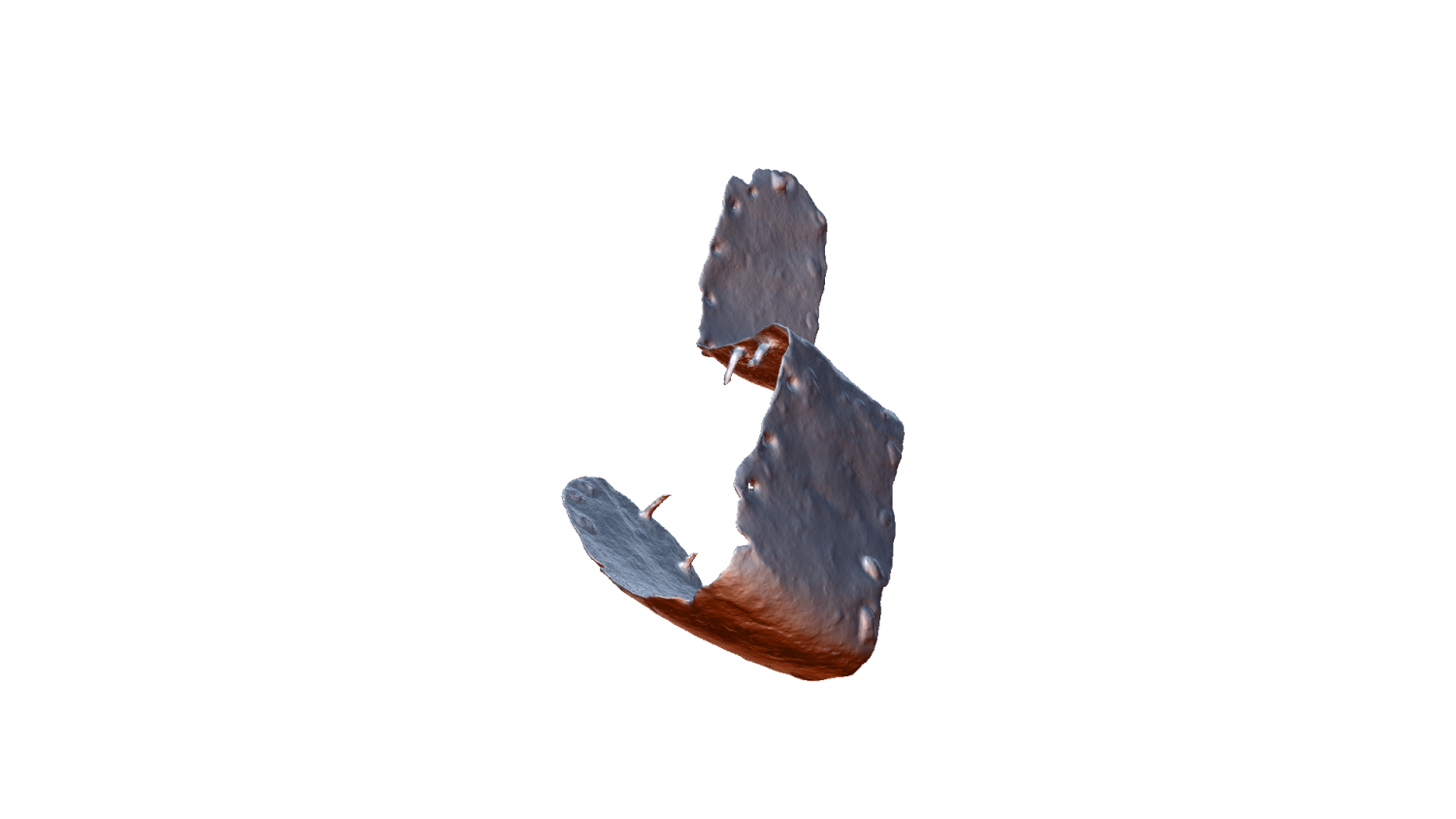 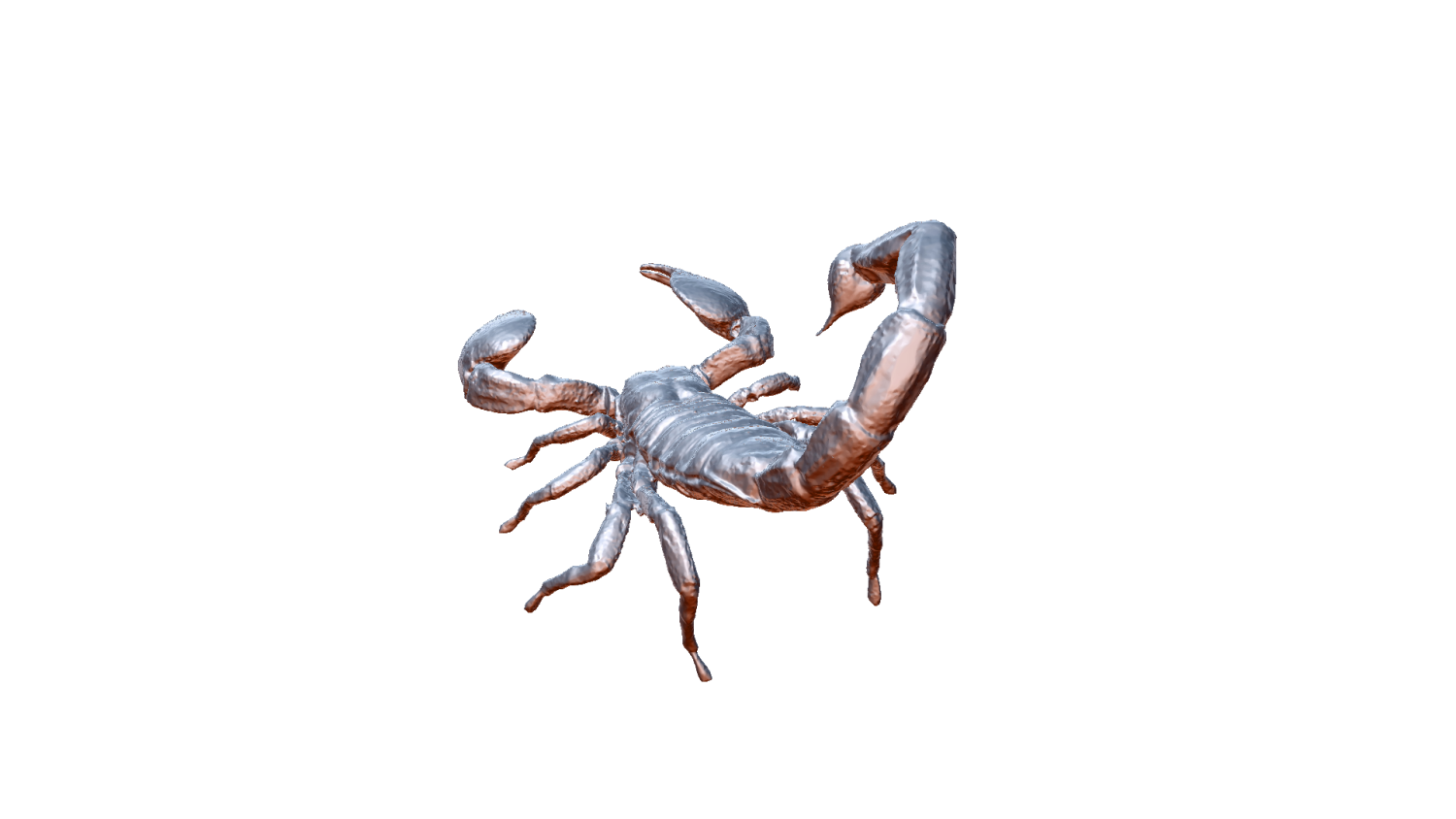 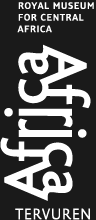 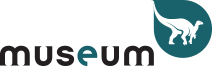 3D scanning: Photogrammetry
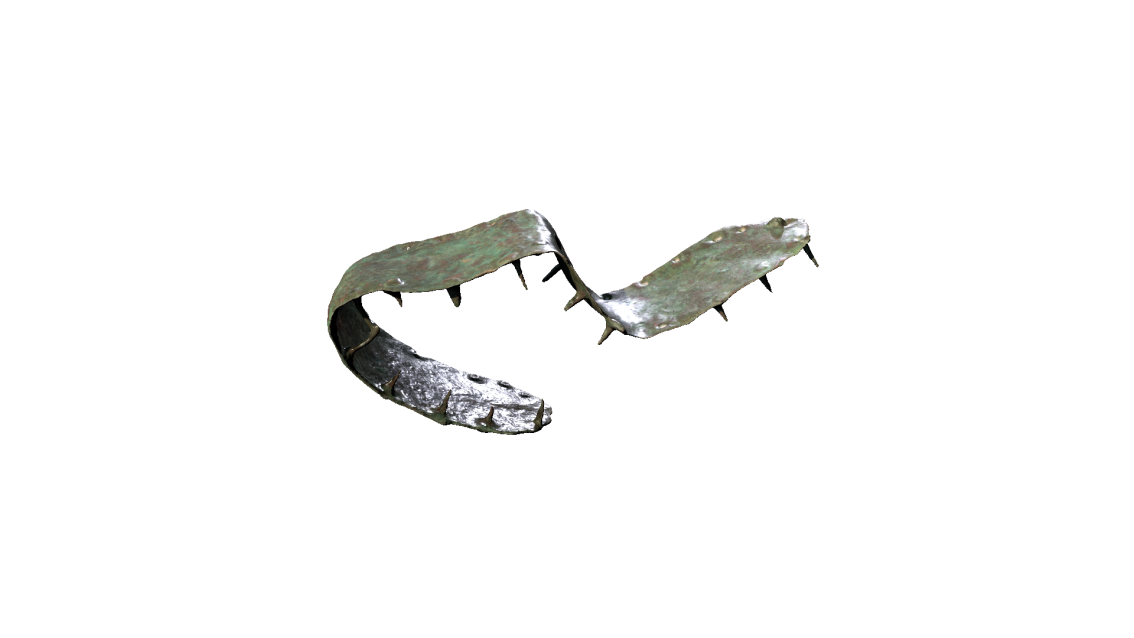 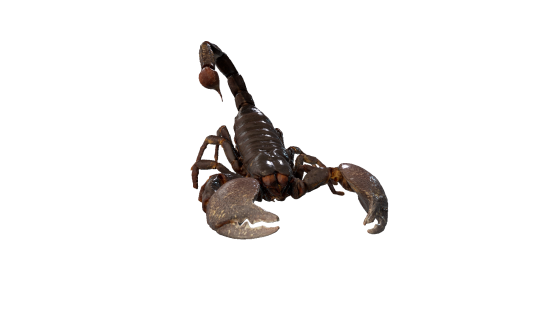 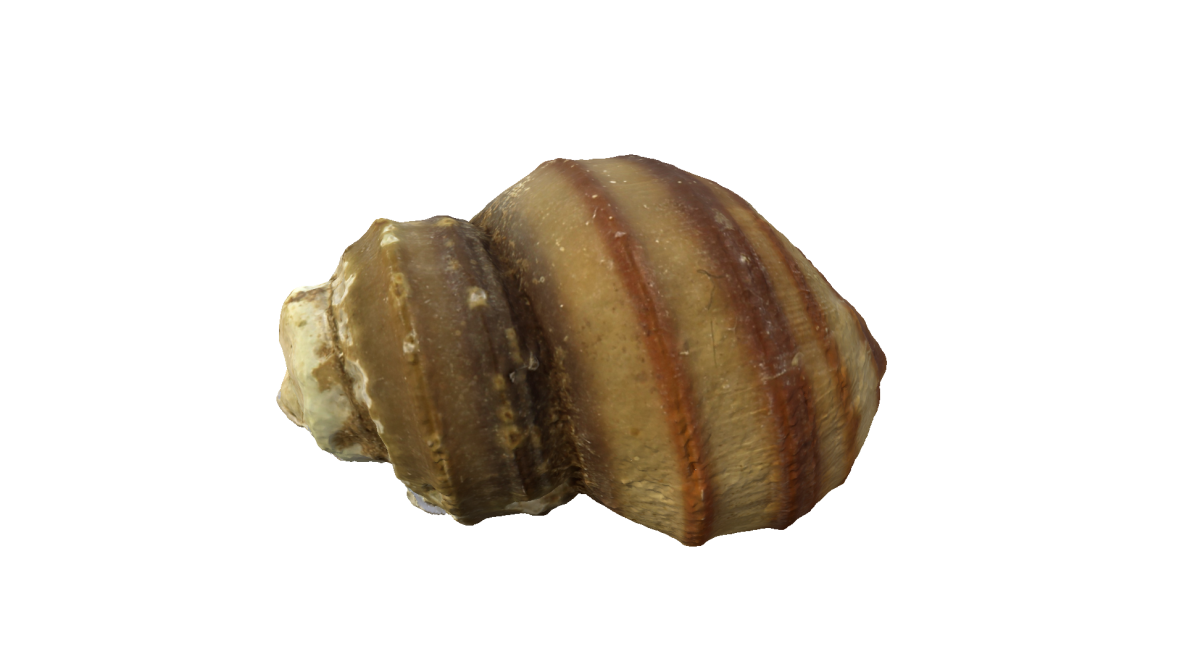 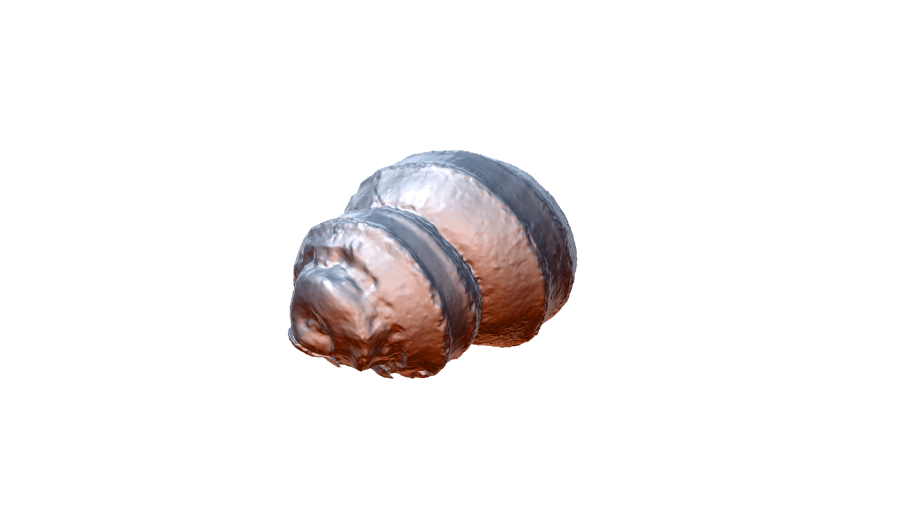 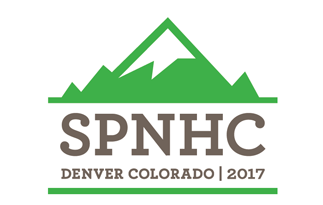 Photogrammetry
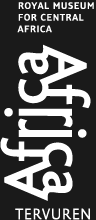 3D scanning: Photogrammetry
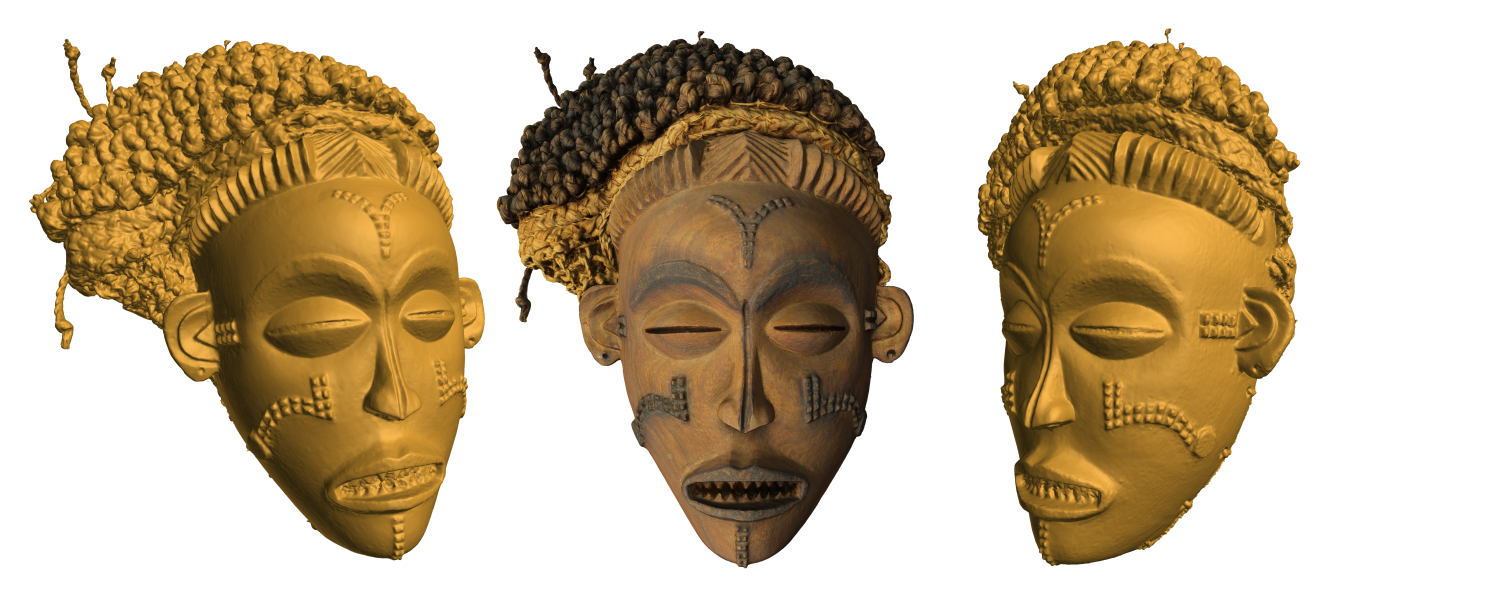 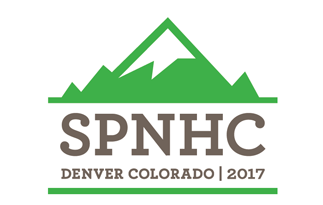 Photogrammetry
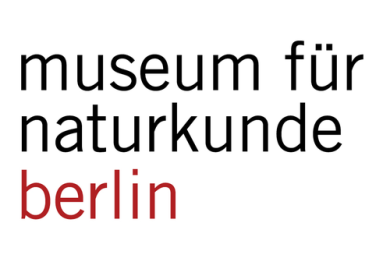 2D+ ZooSphere
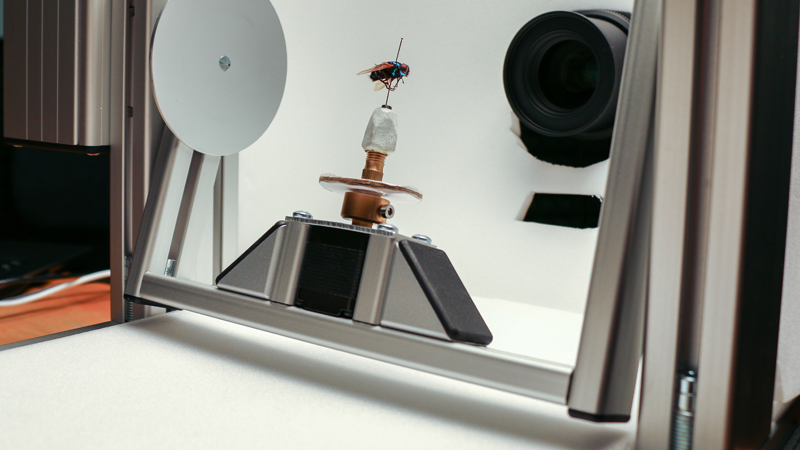 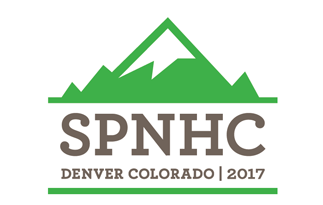 http://Zoosphere.net
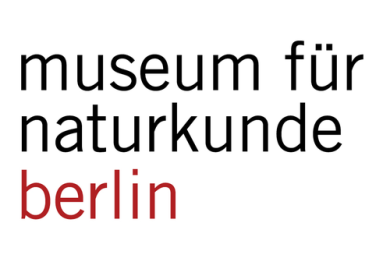 2D+ ZooSphere
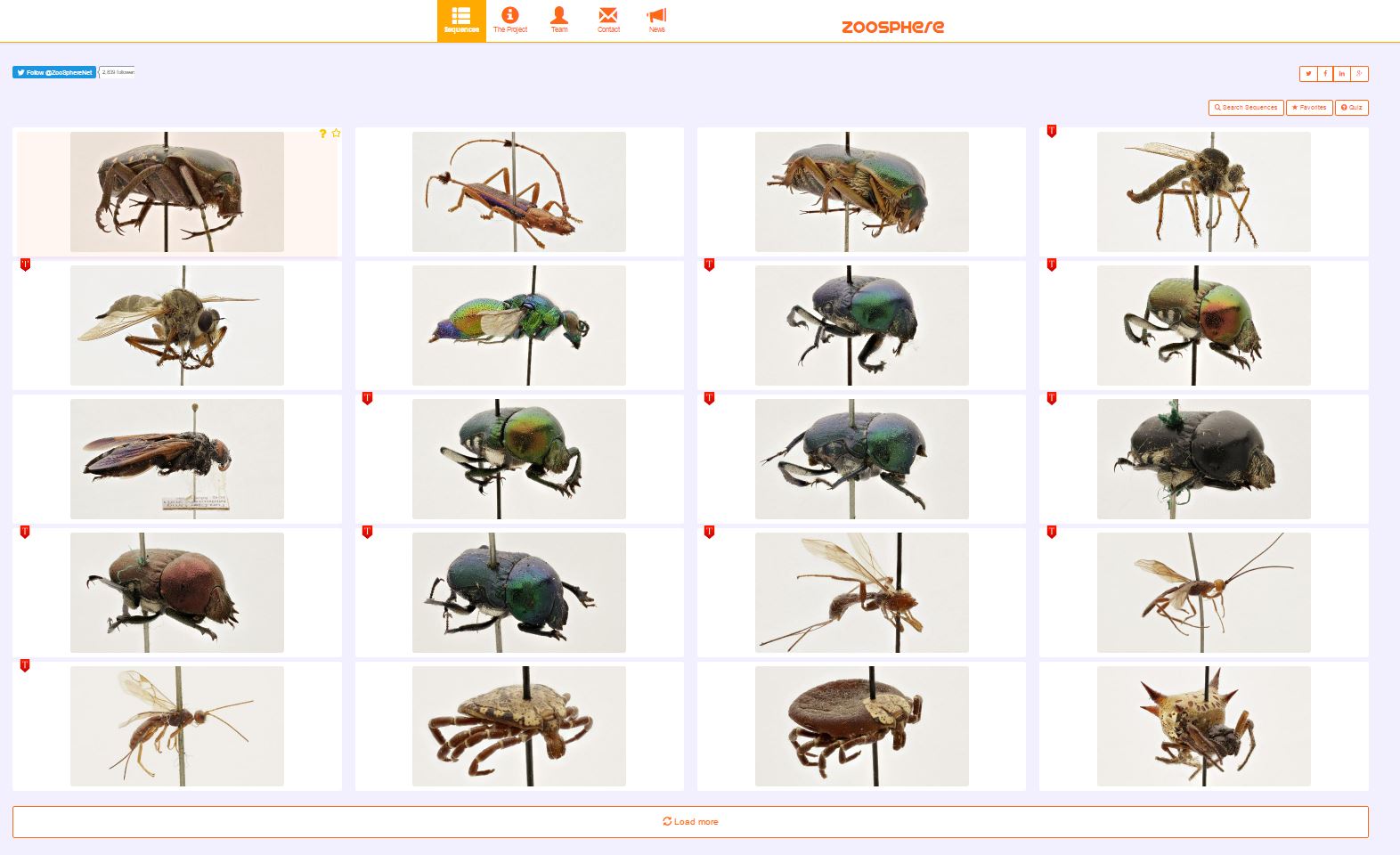 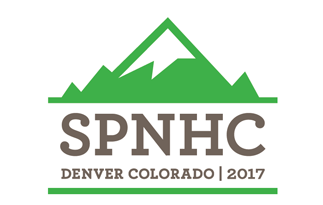 http://Zoosphere.net
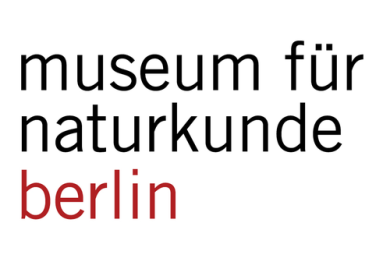 2D+ ZooSphere
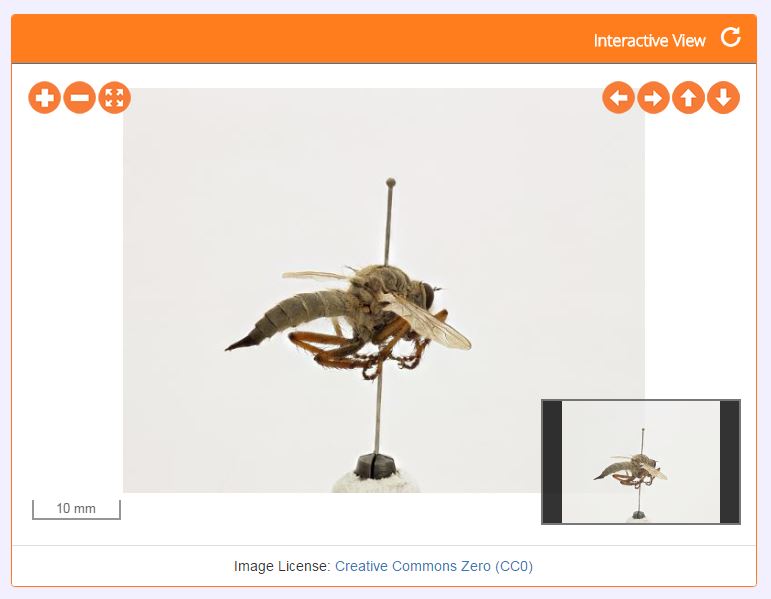 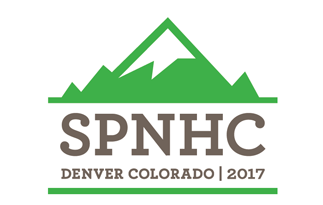 http://Zoosphere.net
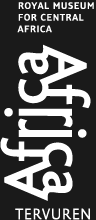 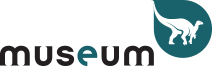 3D scanning: Focus Stacking +Photogrammetry
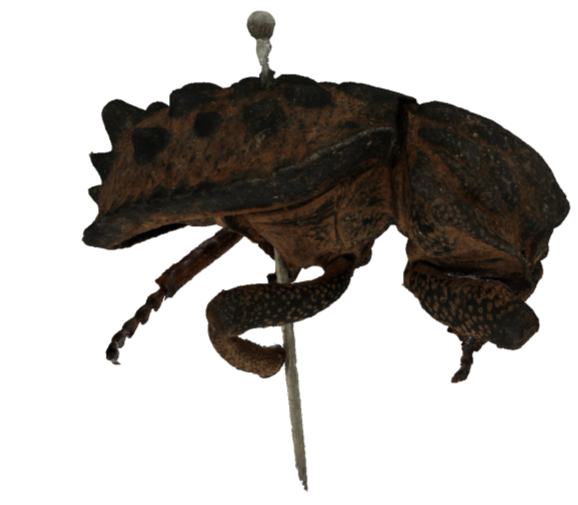 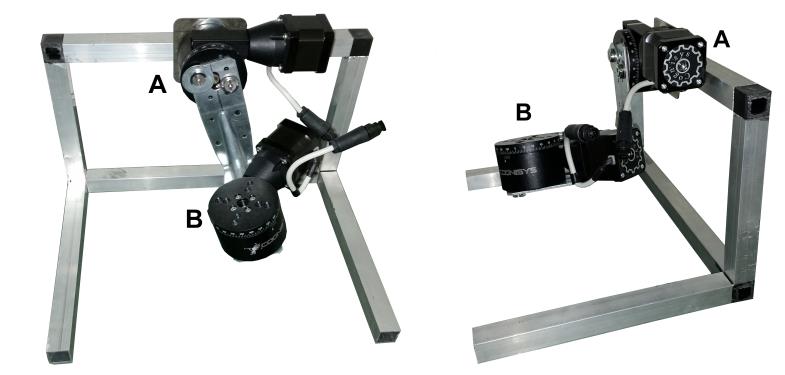 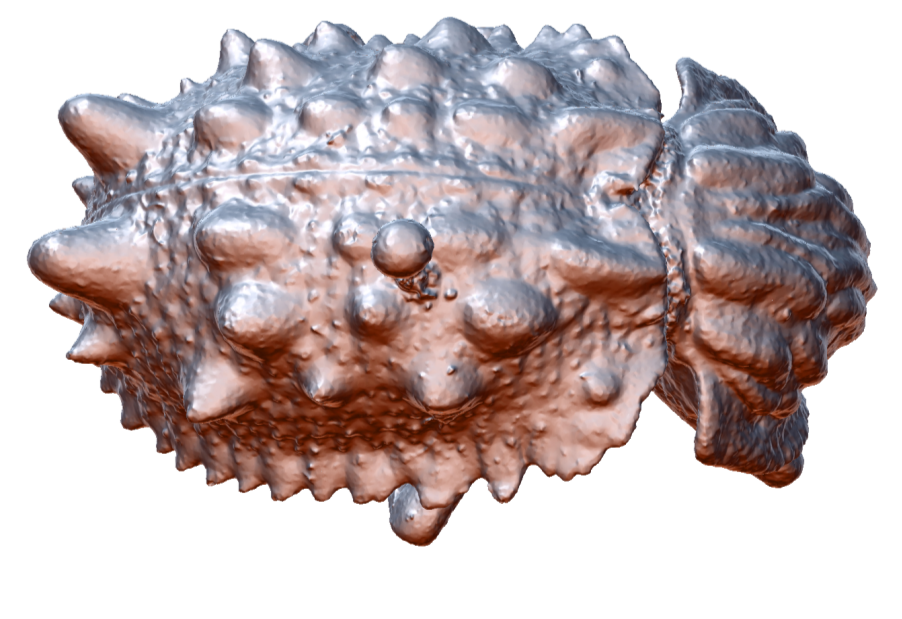 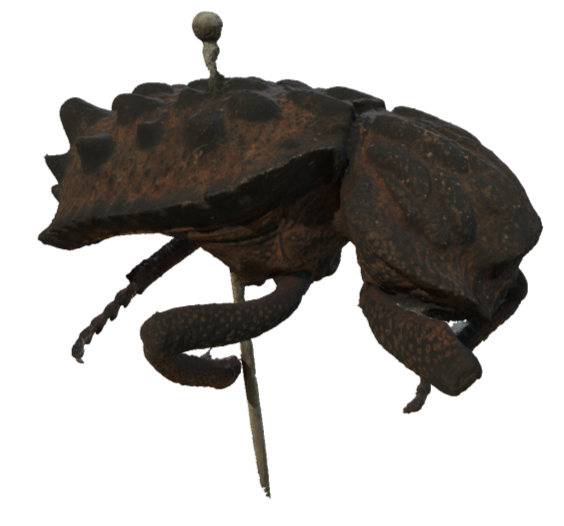 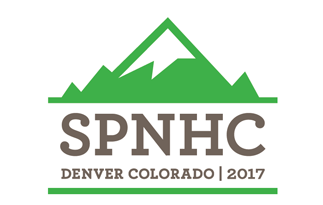 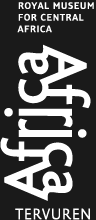 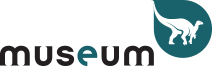 3D scanning: Infrared
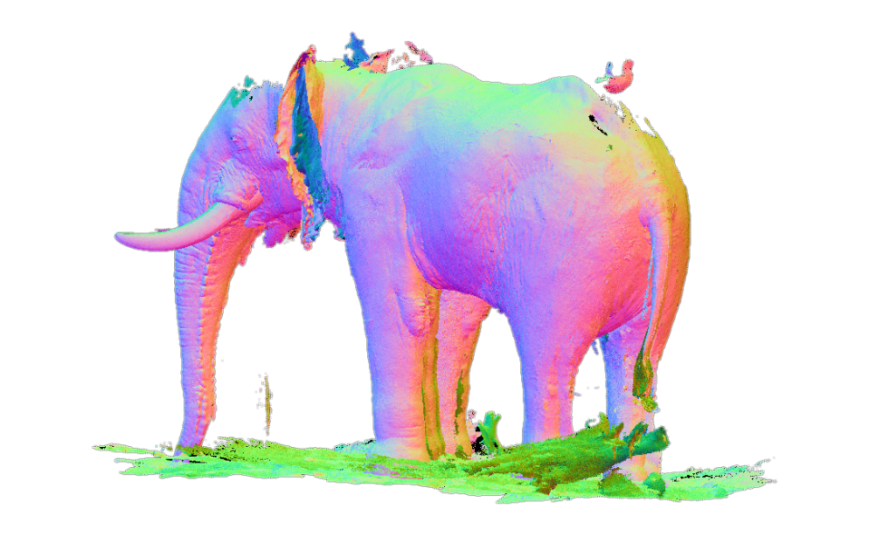 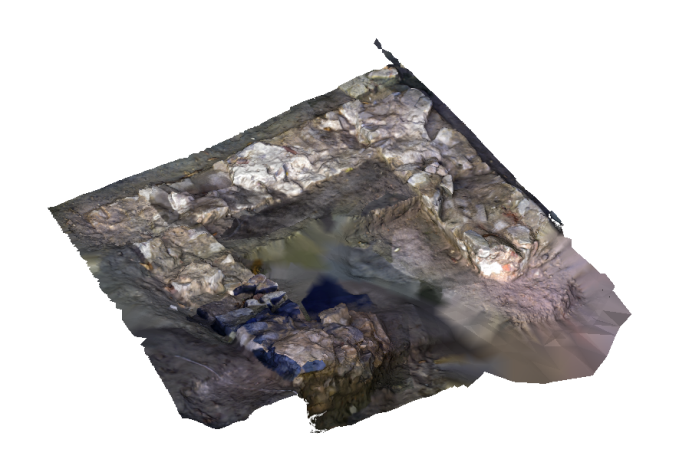 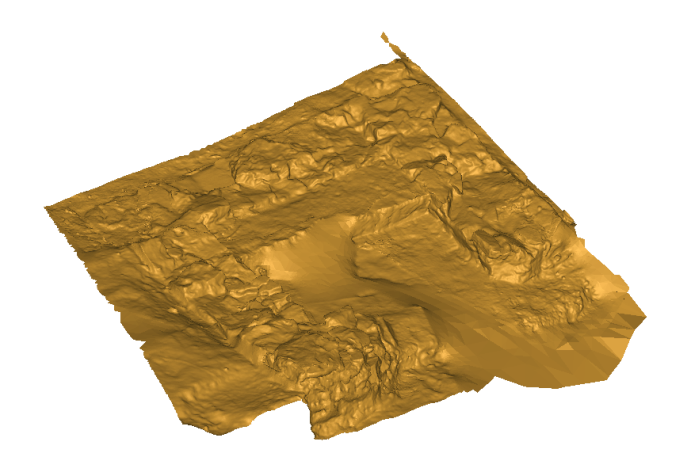 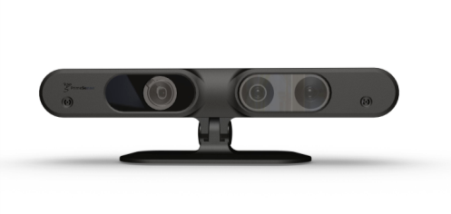 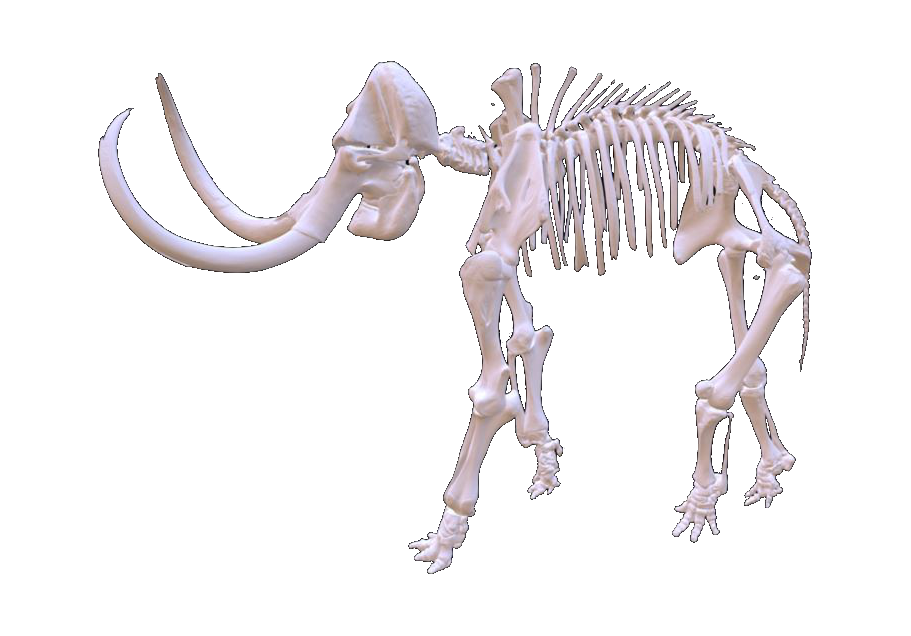 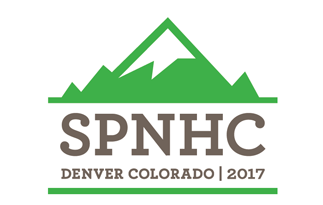 Infrared technology
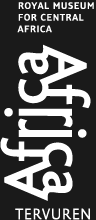 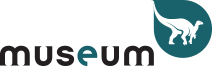 3D scanning: RTI/Minidome
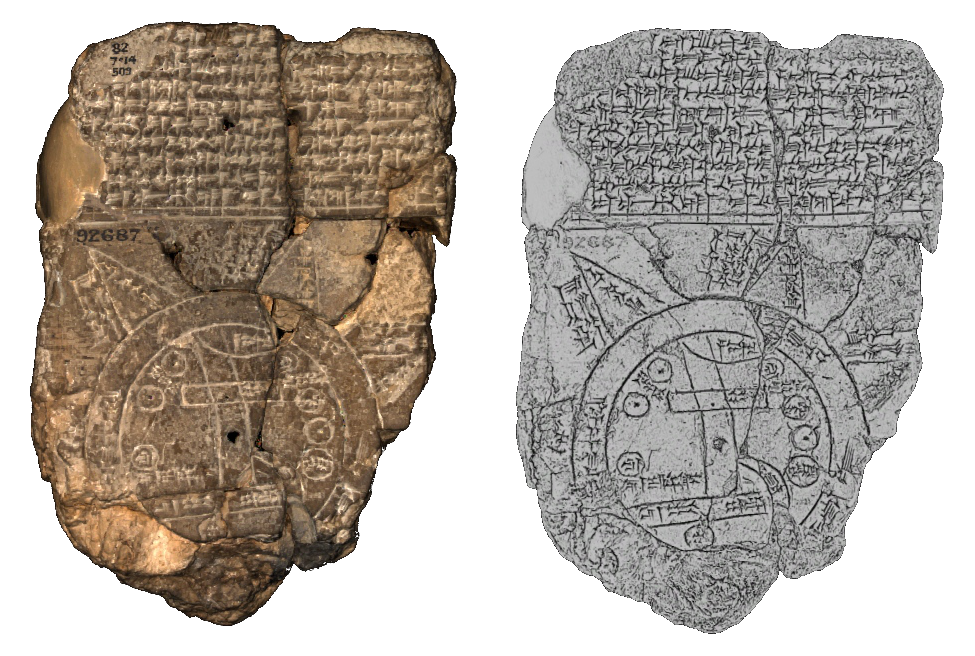 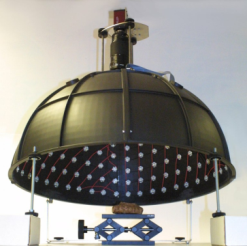 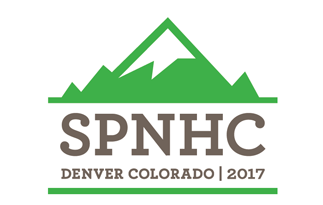 Mini Dome KULeuven
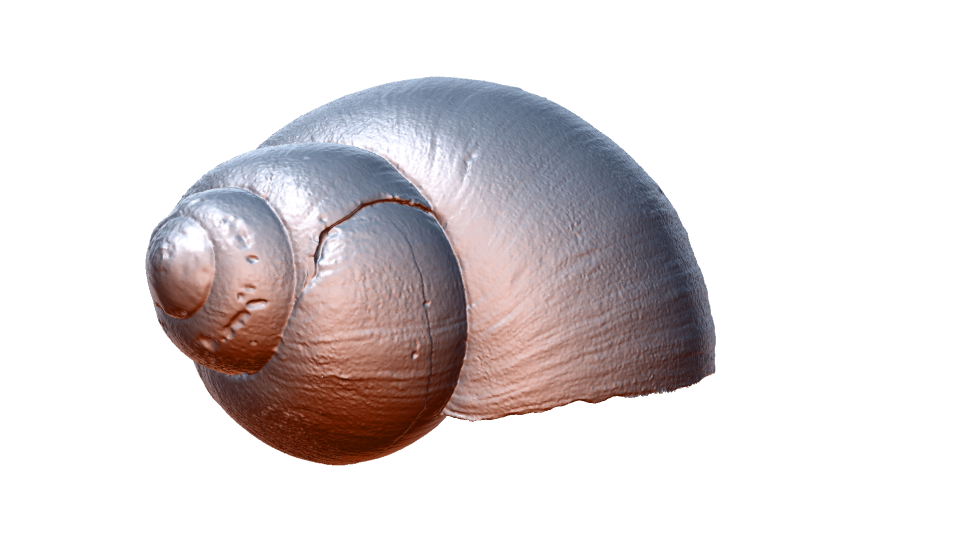 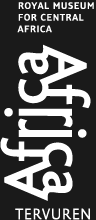 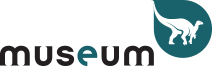 3D scanning:
Structured Light
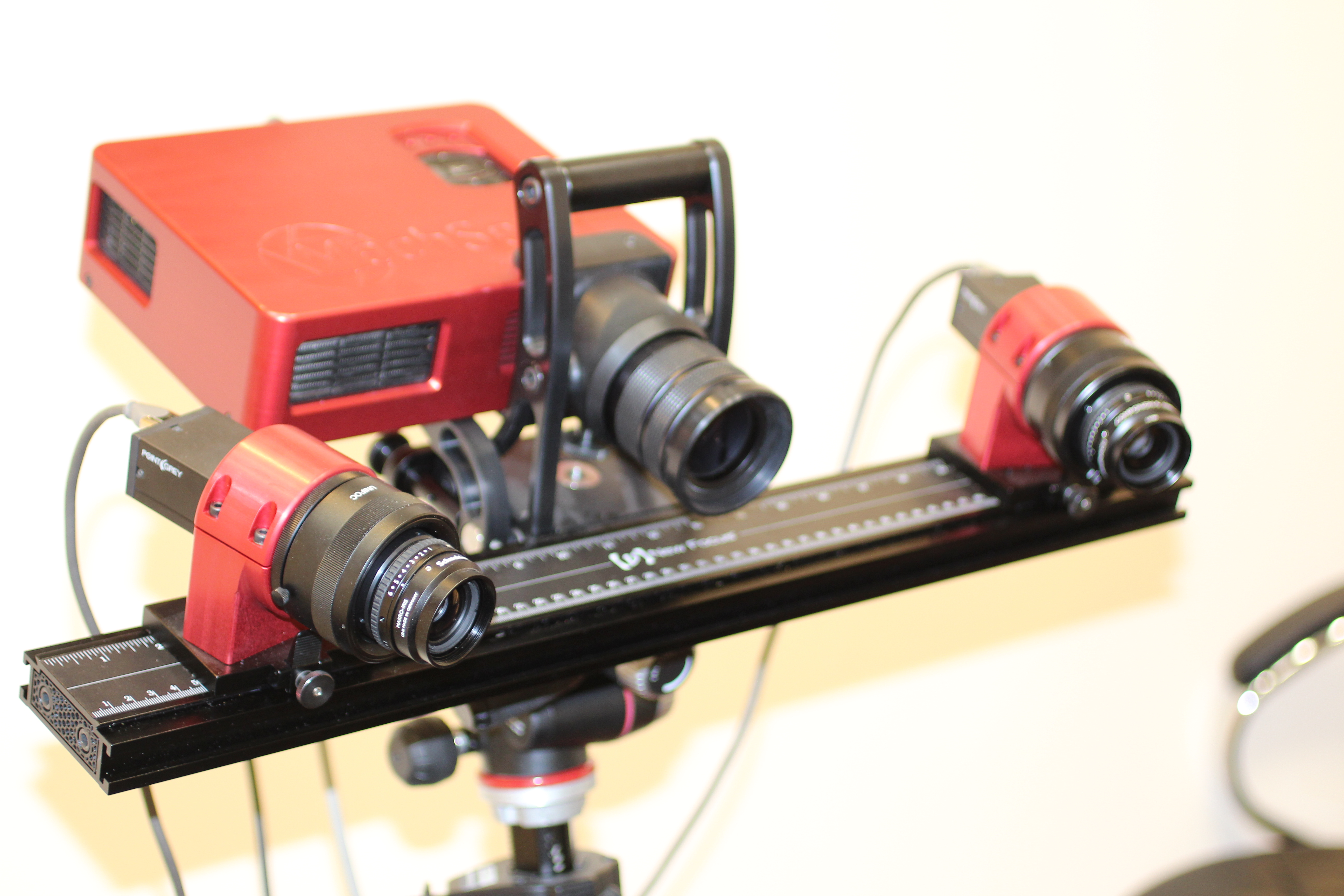 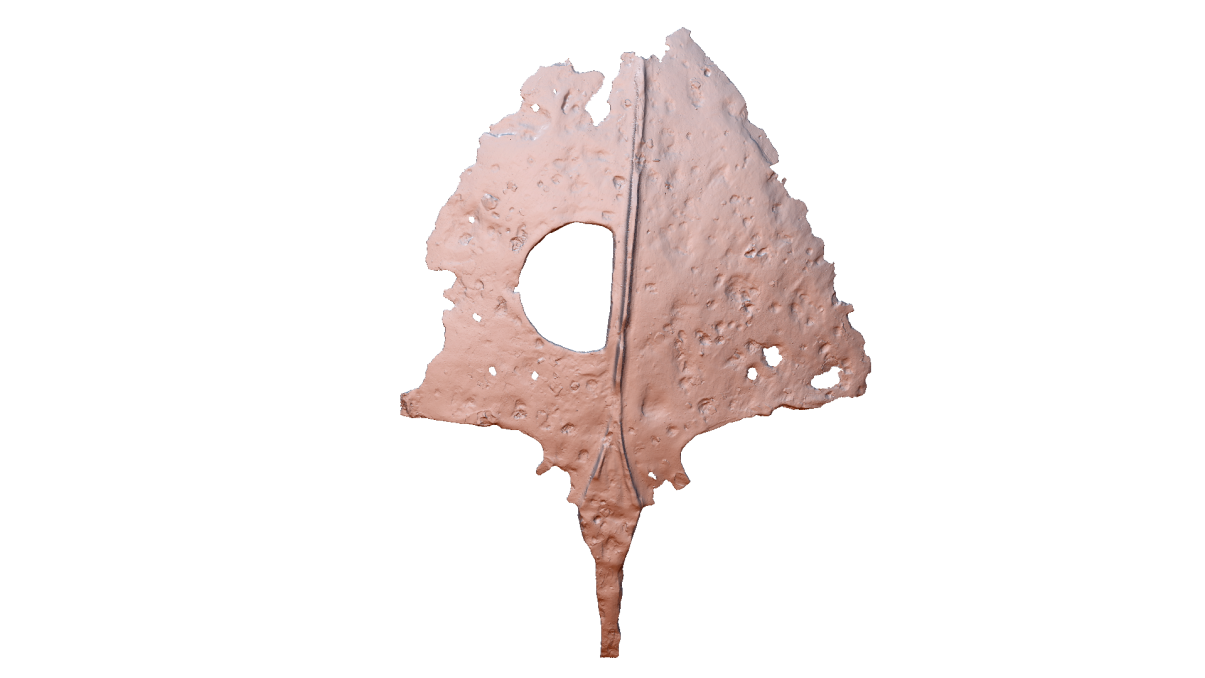 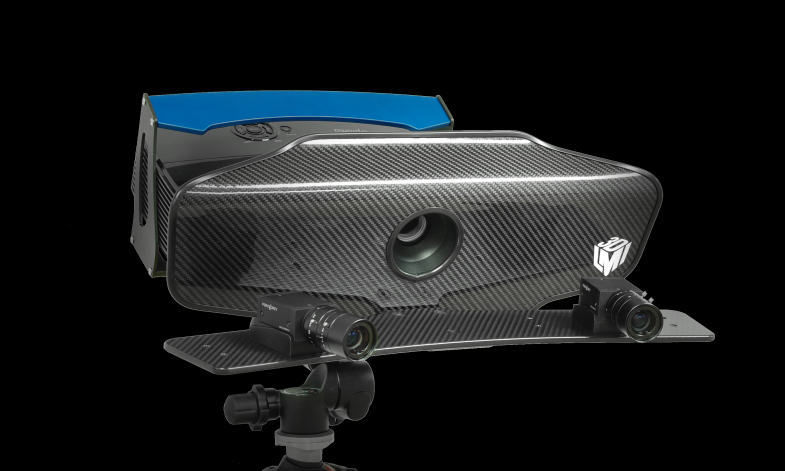 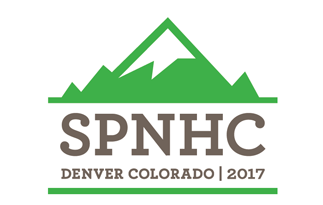 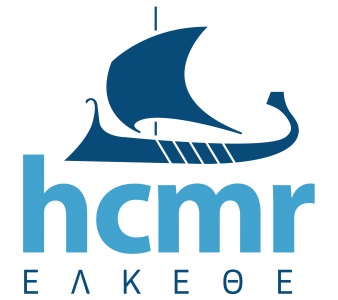 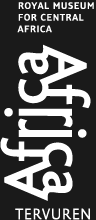 3D scanning: µCT
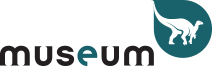 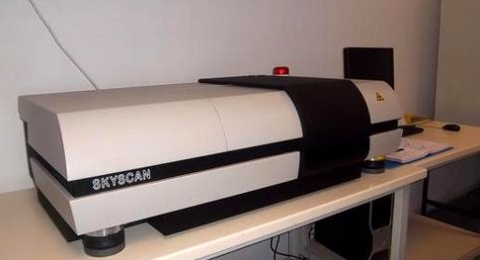 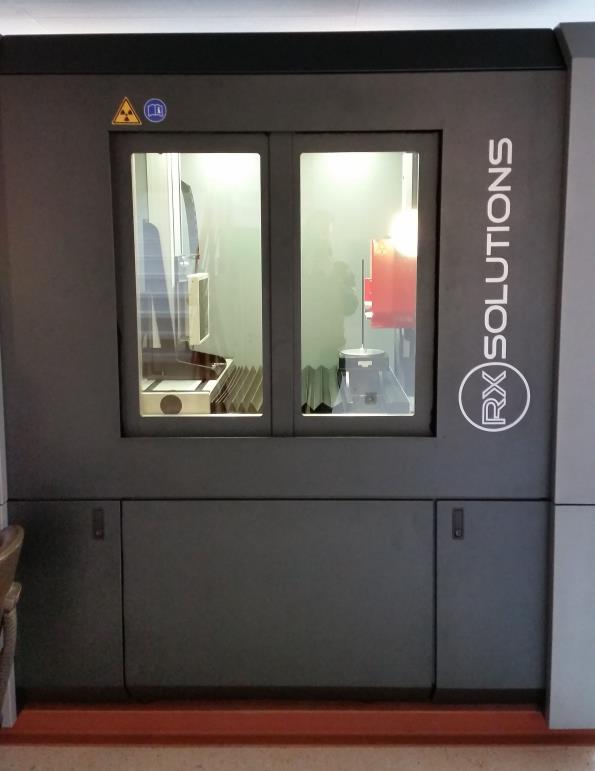 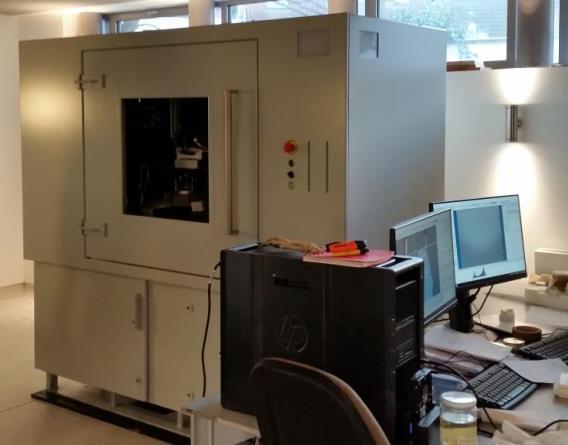 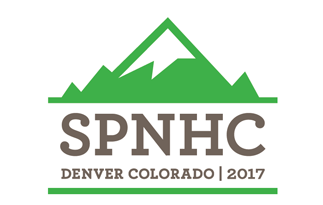 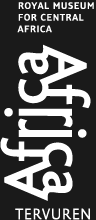 3D scanning: µCT
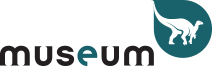 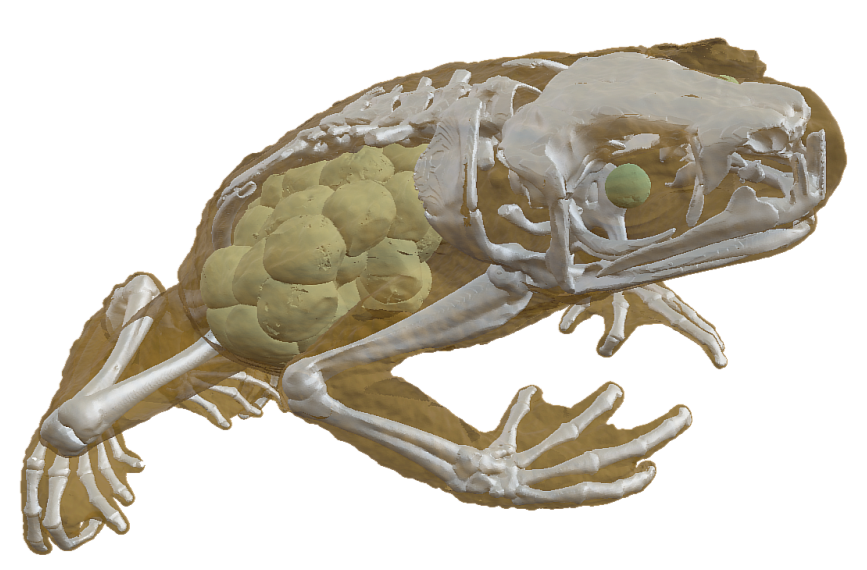 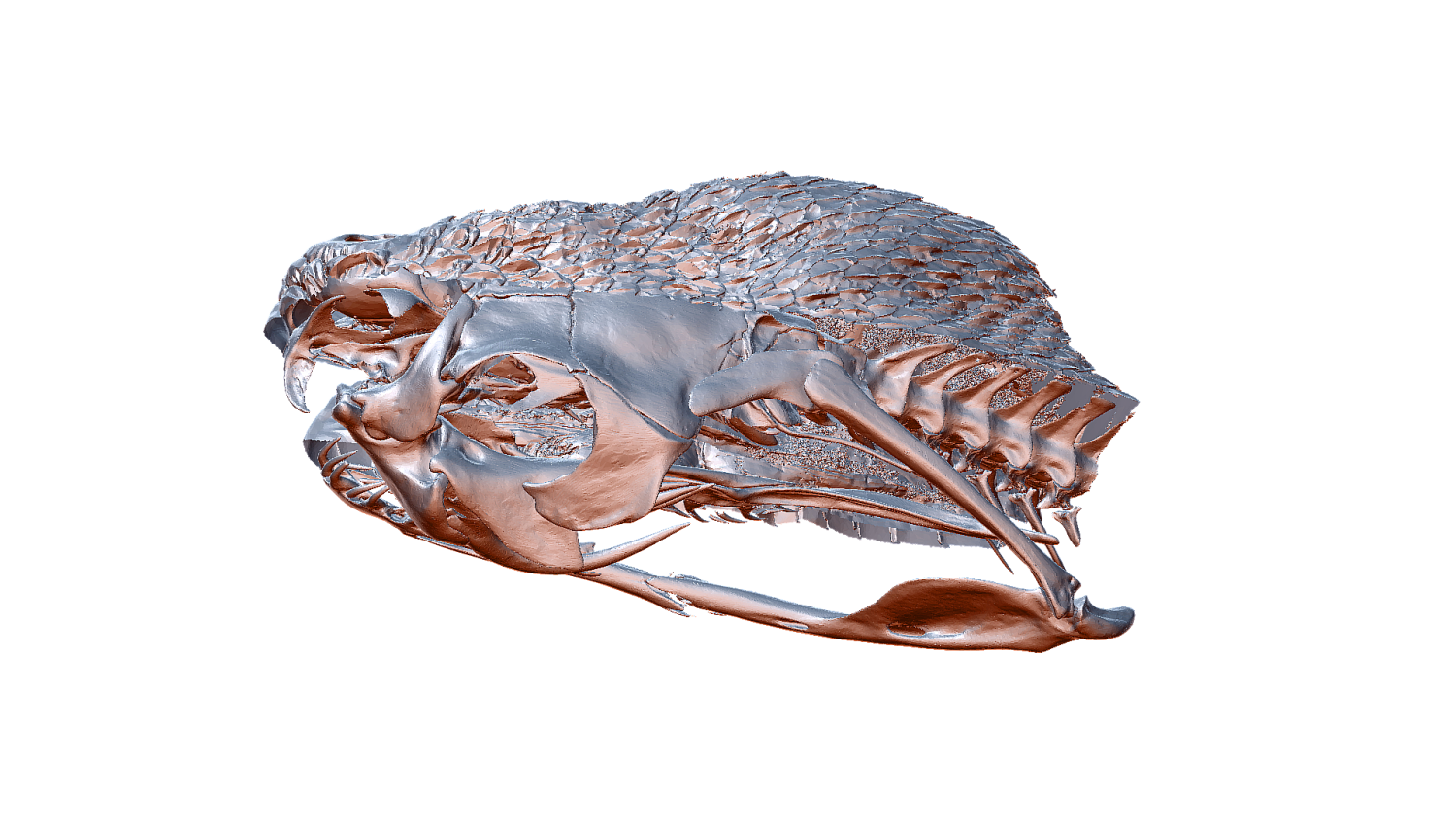 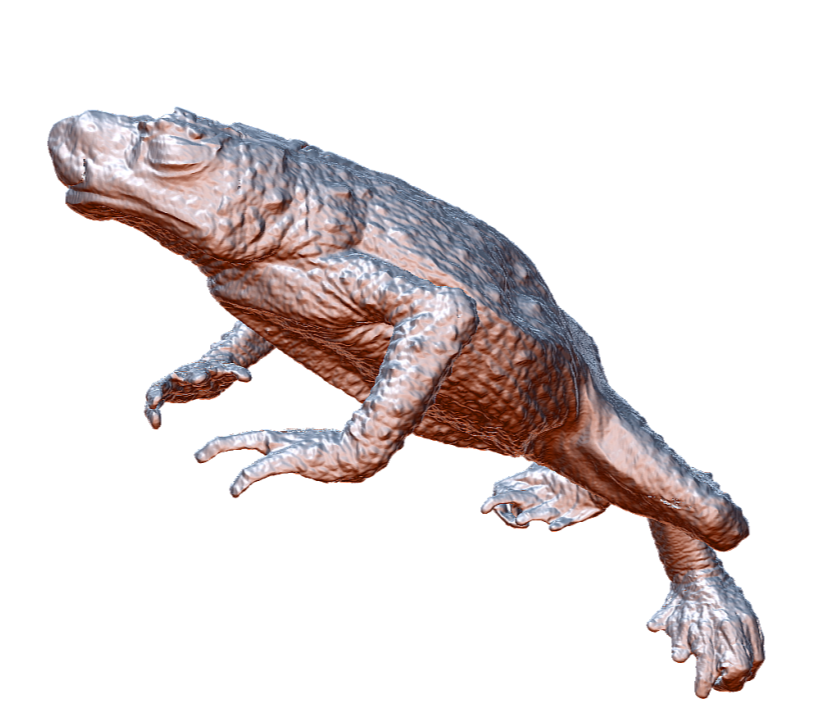 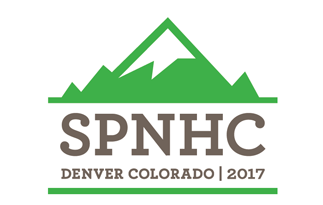 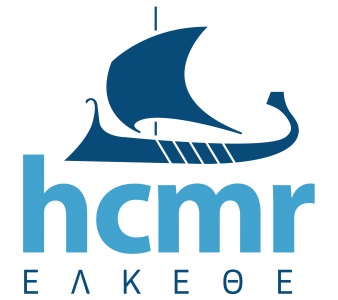 3D scanning: µCT
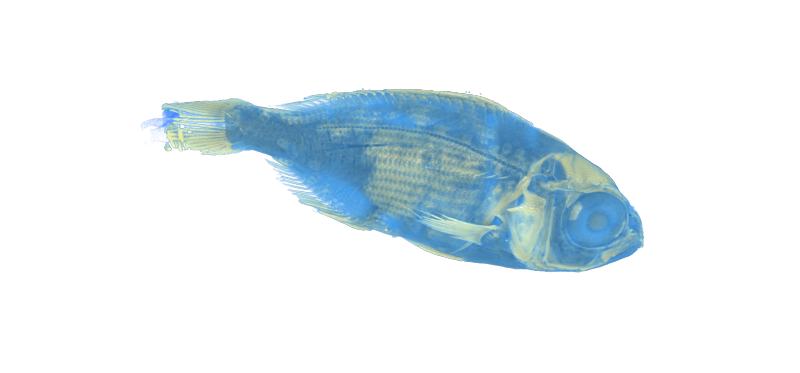 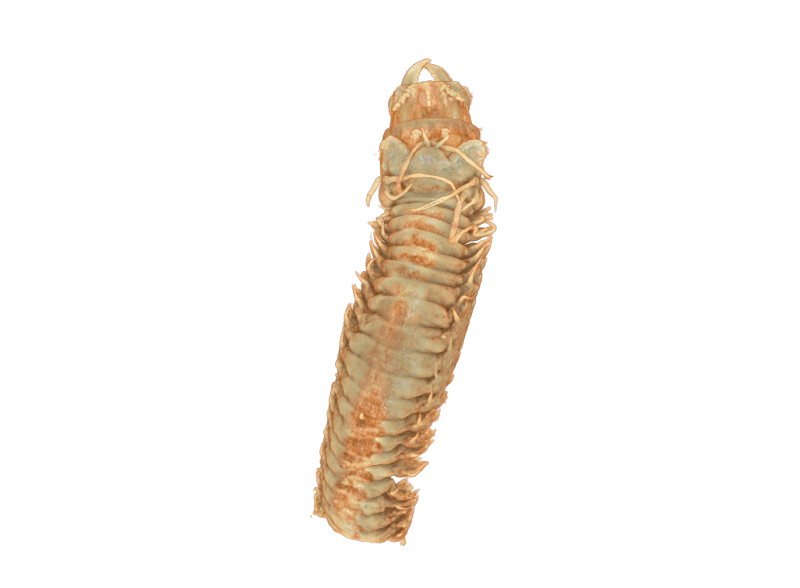 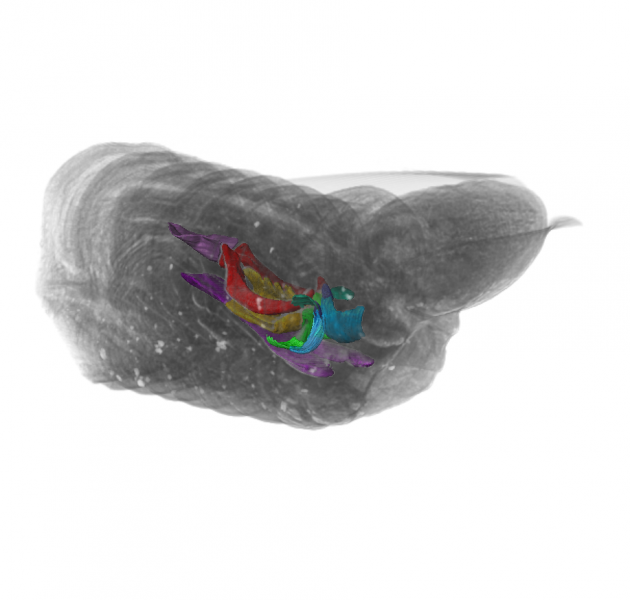 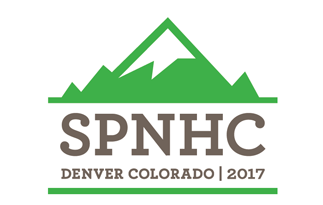 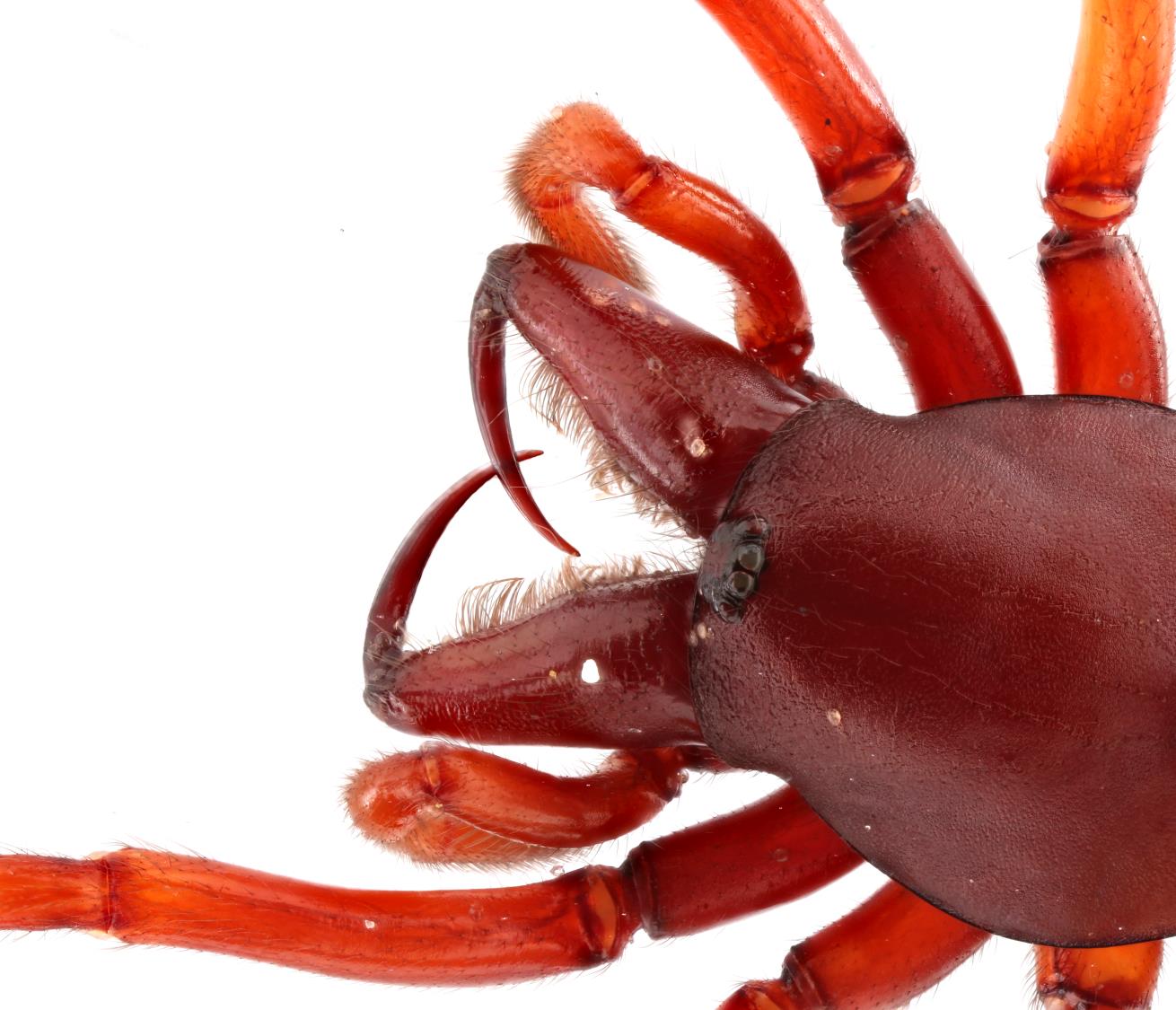 3D Handbooks
		&
	WIKI
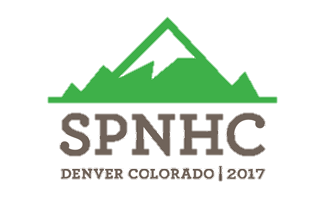 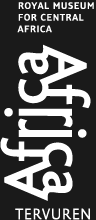 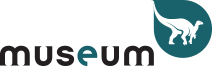 Handbook of best practice and standards for 3D imaging of Museum collections
 
 
Authors
Jonathan Brecko
Aurore Mathys
Didier VandenSpiegel
Patrick Semal
…
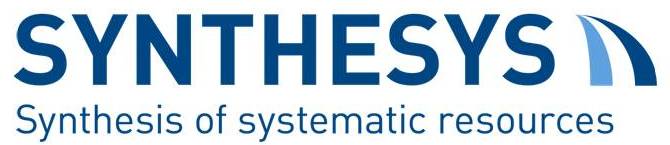 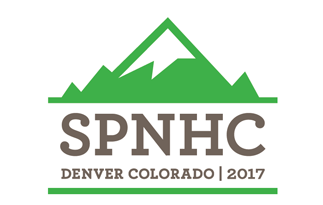 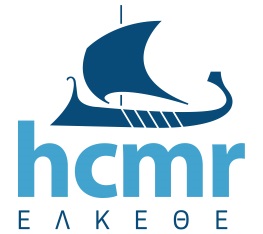 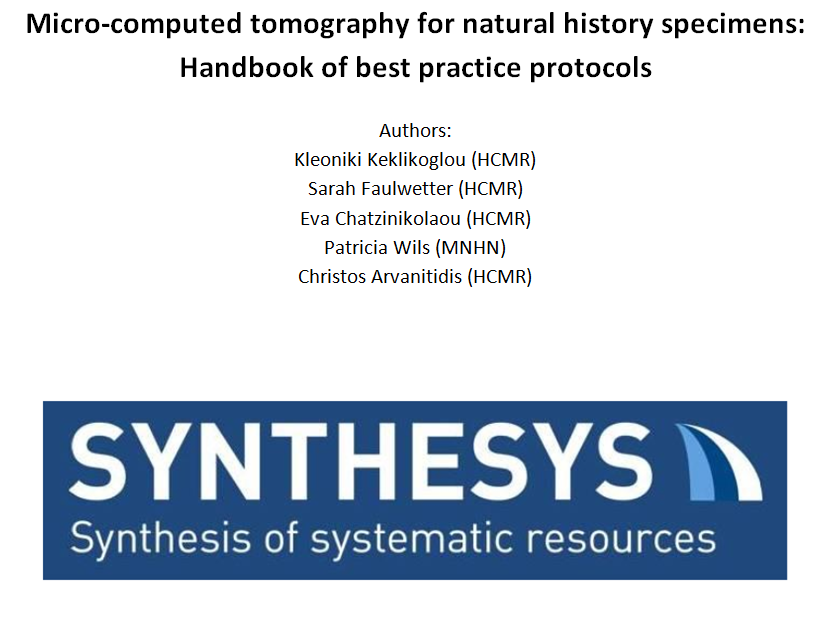 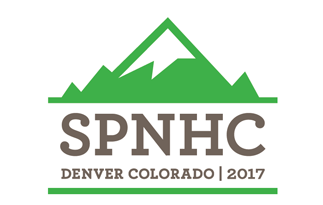 WIKI page 3D imaging handbook
http://biowikifarm.net/v-mfn/3d-handbook/3d_Imaging_Handbook:Main_Page
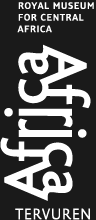 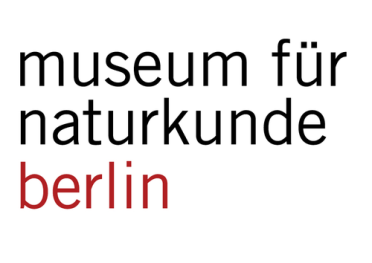 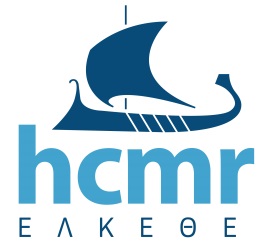 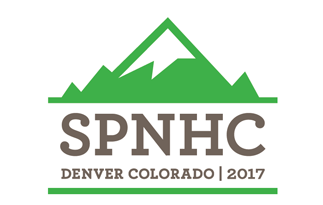 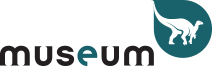 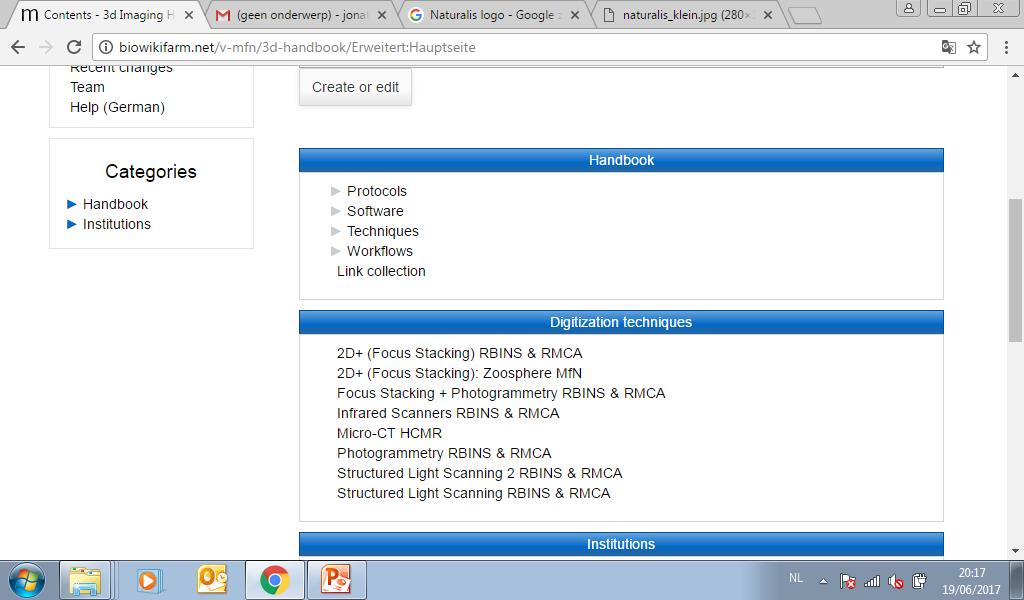 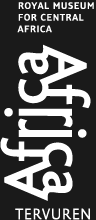 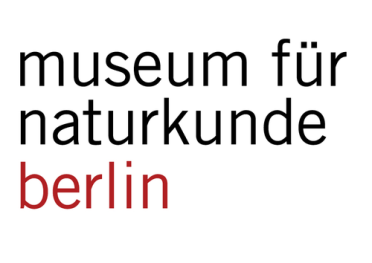 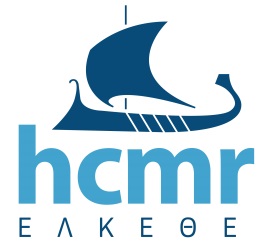 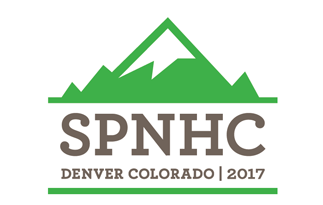 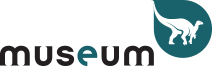 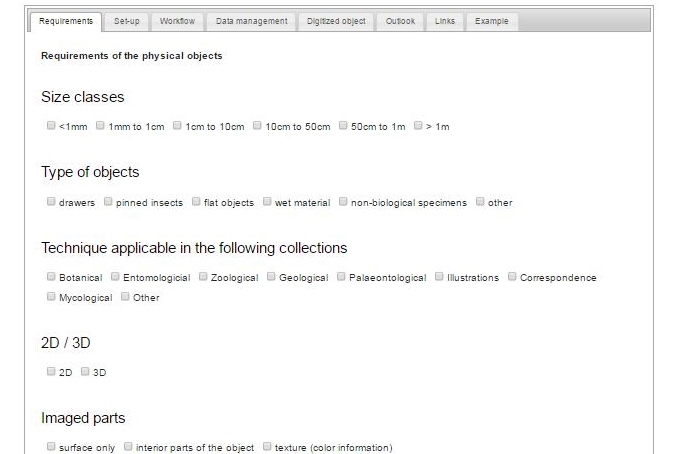 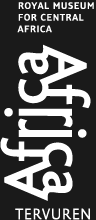 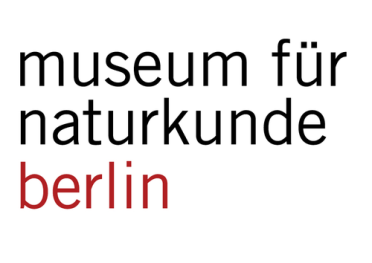 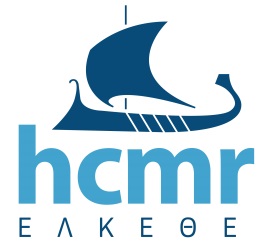 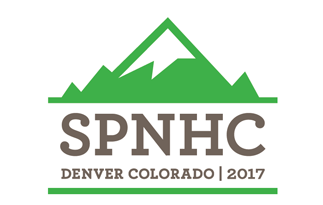 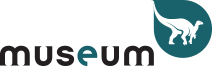 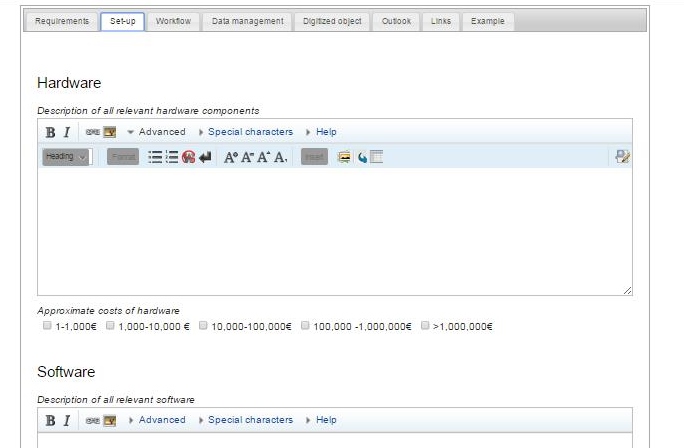 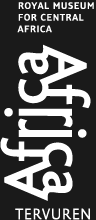 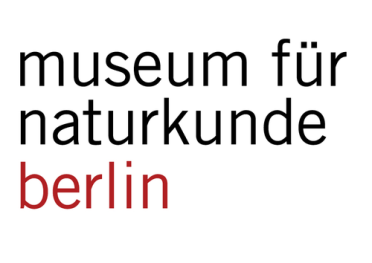 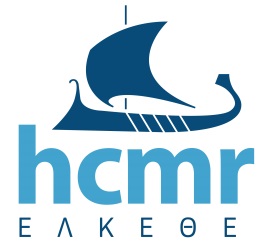 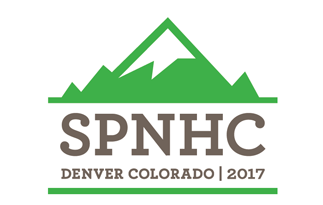 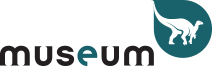 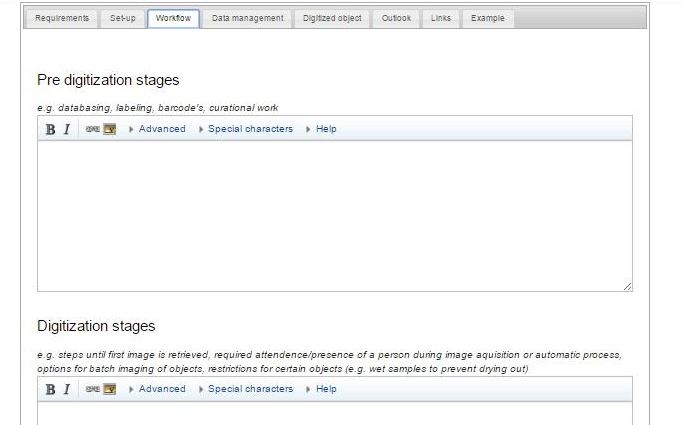 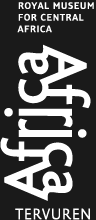 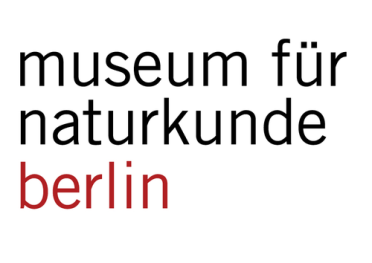 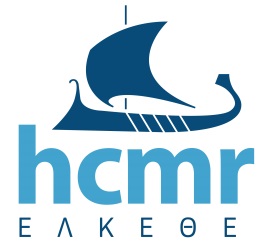 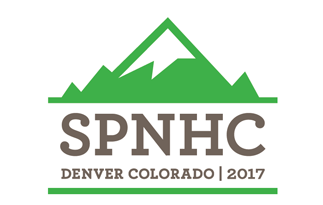 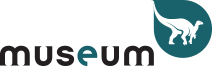 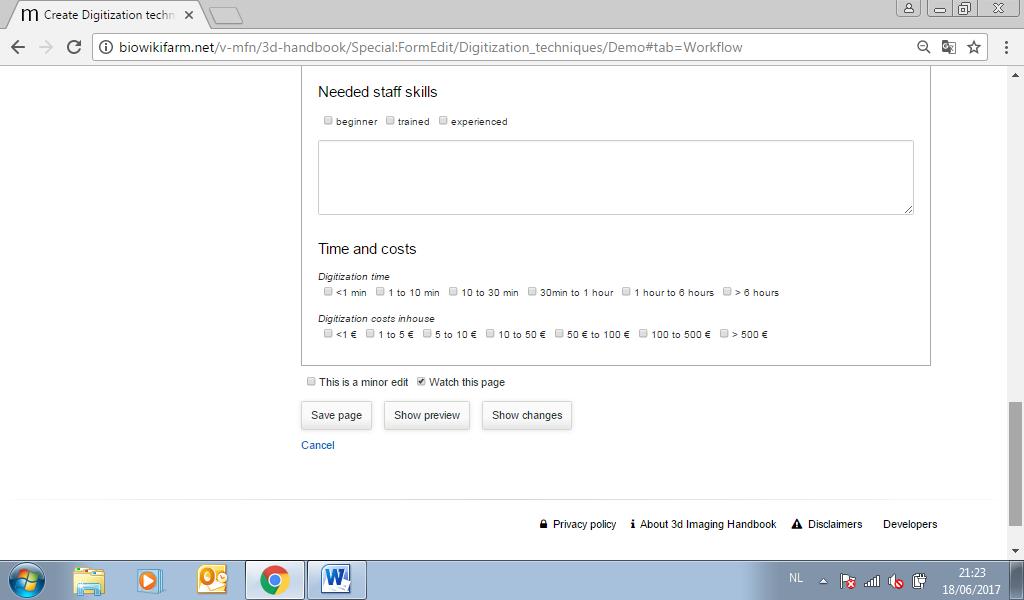 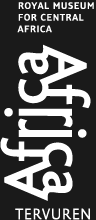 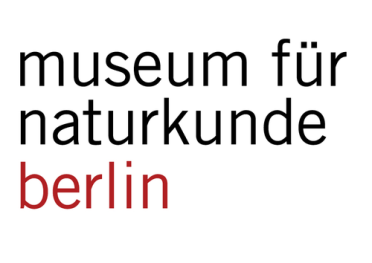 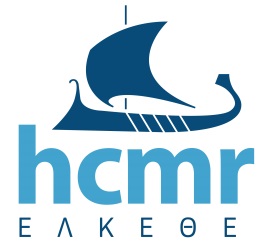 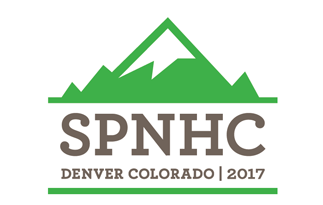 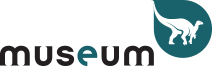 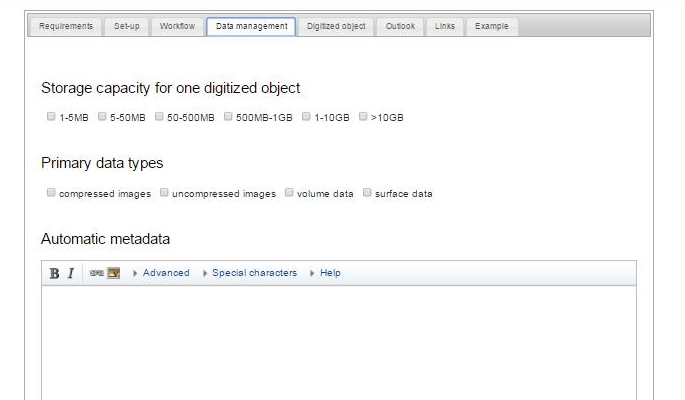 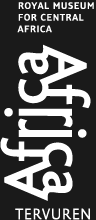 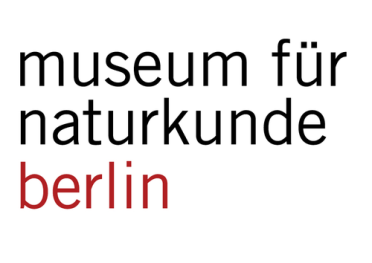 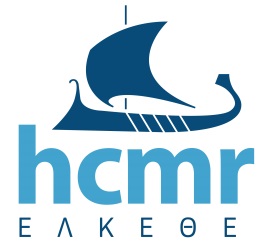 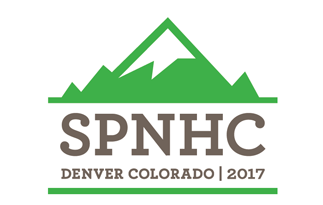 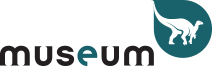 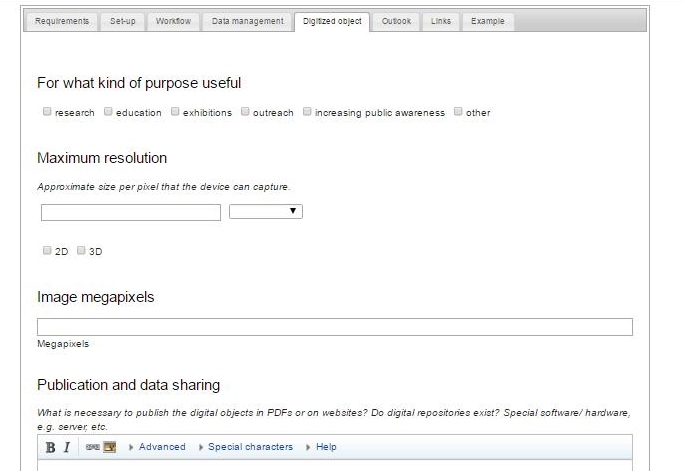 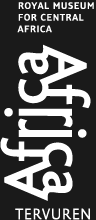 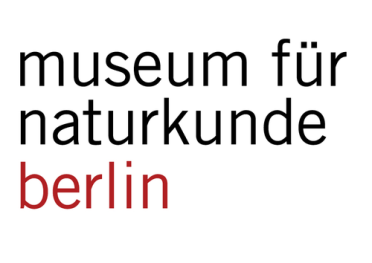 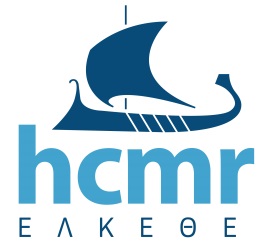 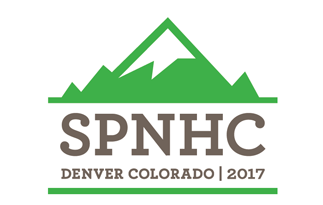 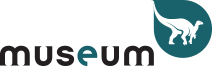 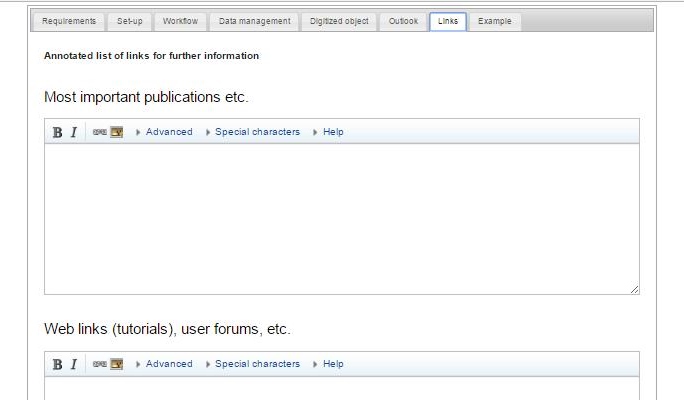 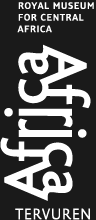 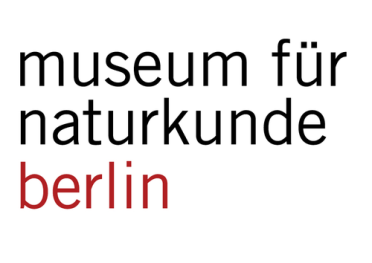 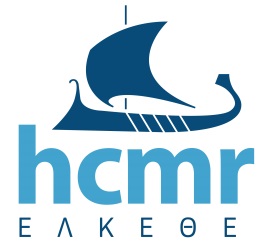 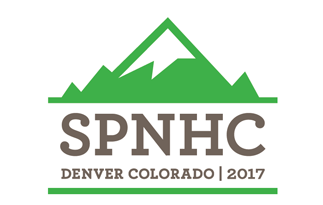 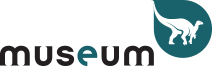 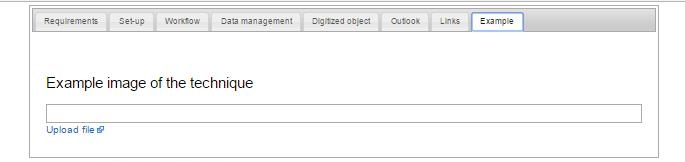 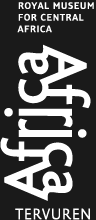 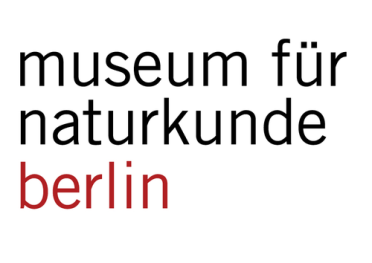 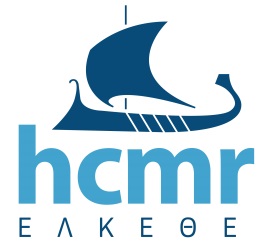 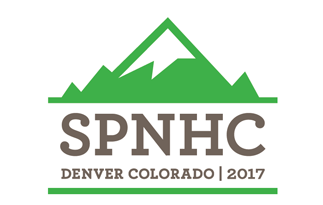 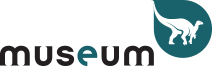 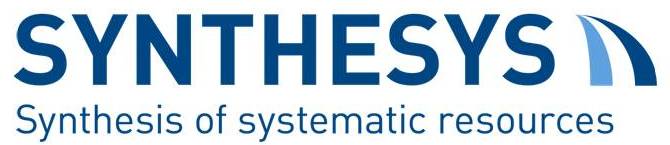 Aurore Mathys (RBINS & RMCA)
Niki Keklikoglou (HCMR)
Sarah Faulwetter (HCMR)
Alexander Kroupa (MfN)
Bernhard Schurian (MFN)
Stefanie Krausse (MfN)
Saskia Jancke (MfN)
Thomas von Rintelen (MfN)
Didier VandenSpiegel (RMCA)
Patrick Semal (RBINS)
….
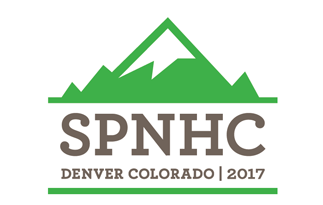 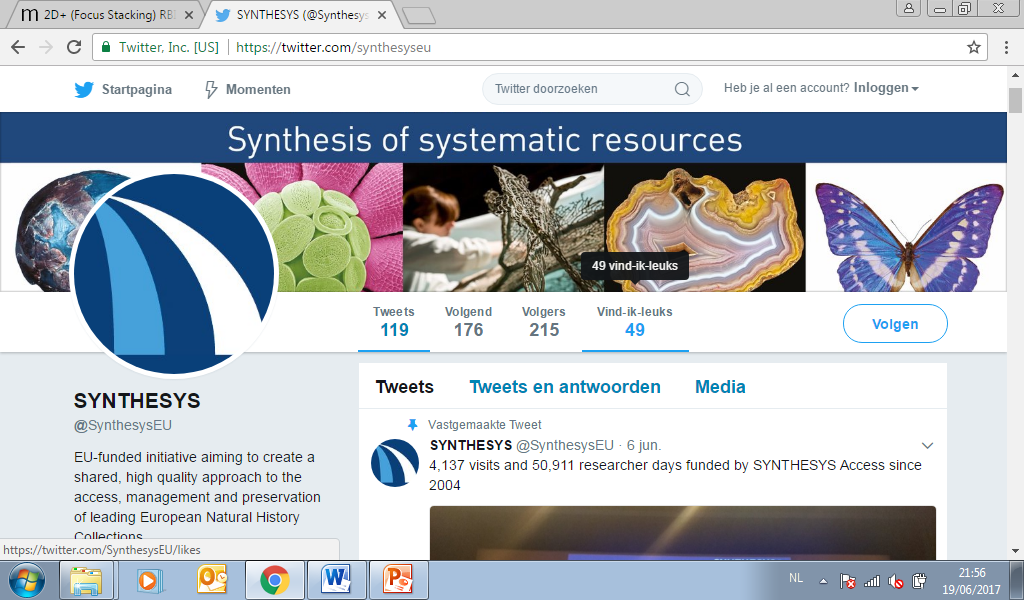 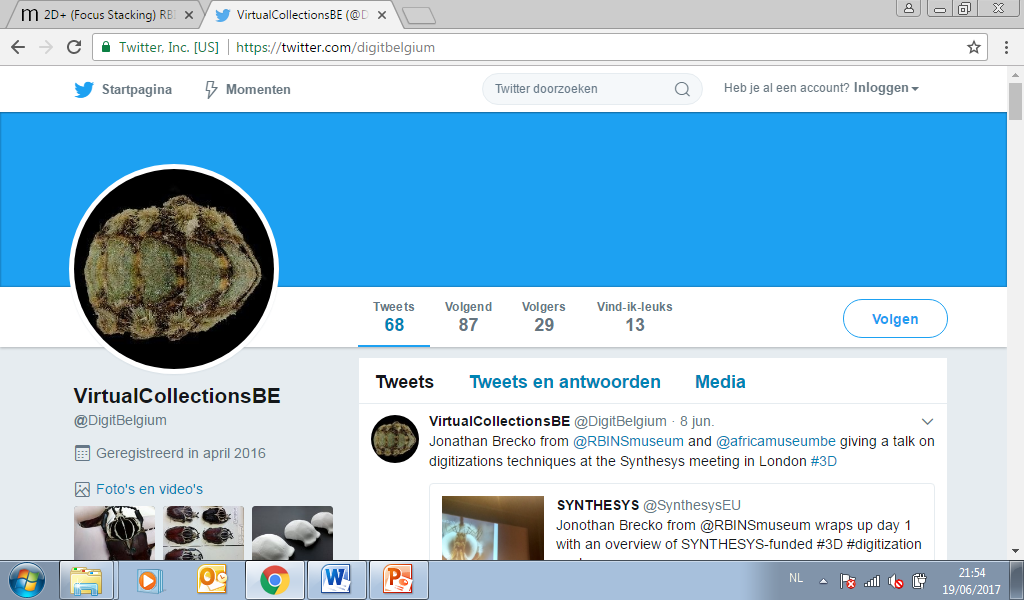 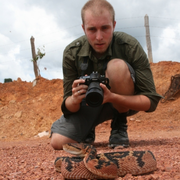 Jonathan.Brecko@naturalsciences.be
or
Jonathan.Brecko@africamuseum.be
http://virtualcollections.naturalsciences.be/
https://sketchfab.com/naturalsciences
http://digit03.africamuseum.be/allspecimens
https://sketchfab.com/africamuseum
https://microct.portal.lifewatchgreece.eu/
http://www.zoosphere.net/